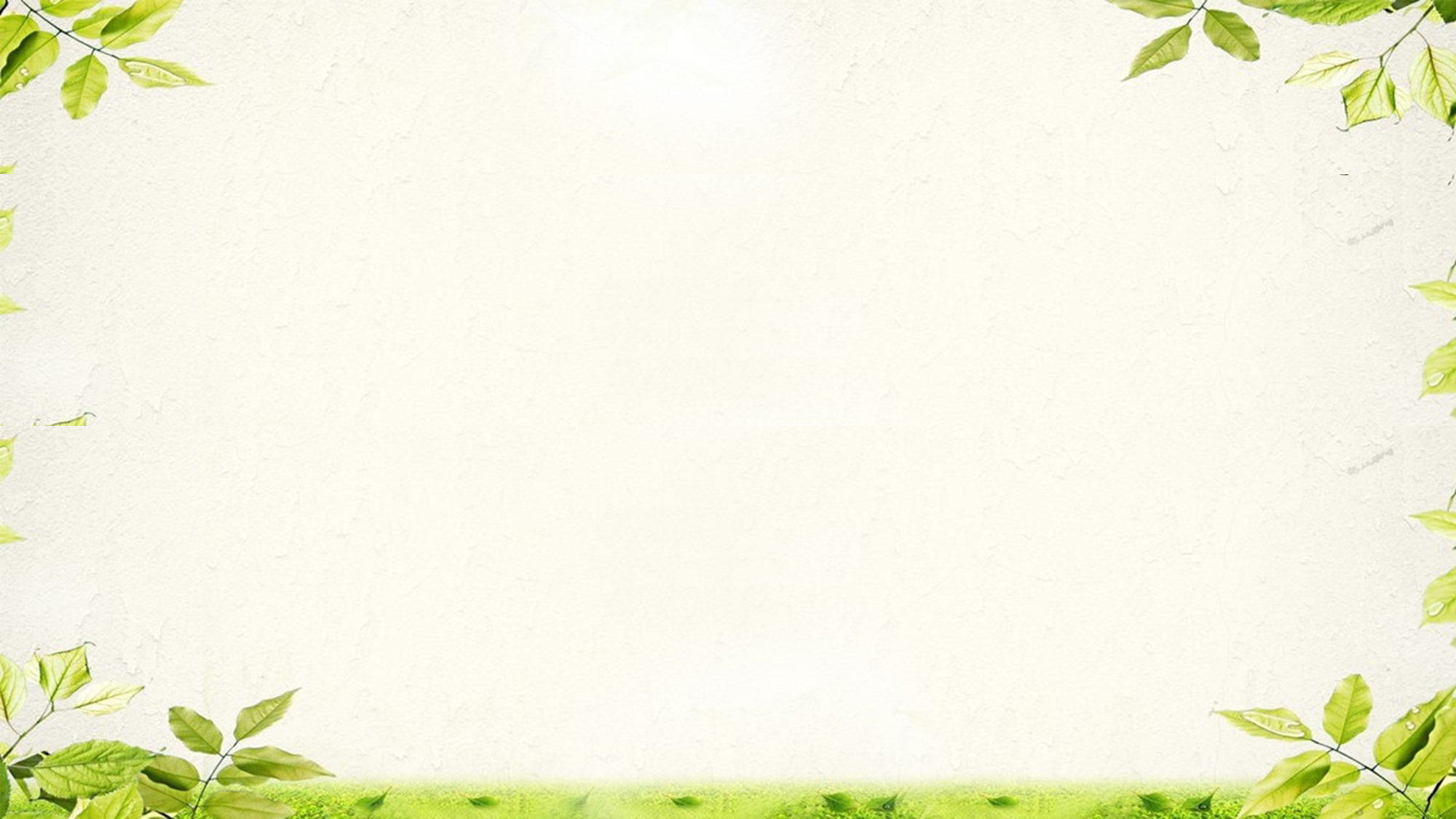 新北区第五批初中英语教学
丁佳燕优秀教师培育室工作汇报
时间：2021-12-30
汇报人：丁佳燕
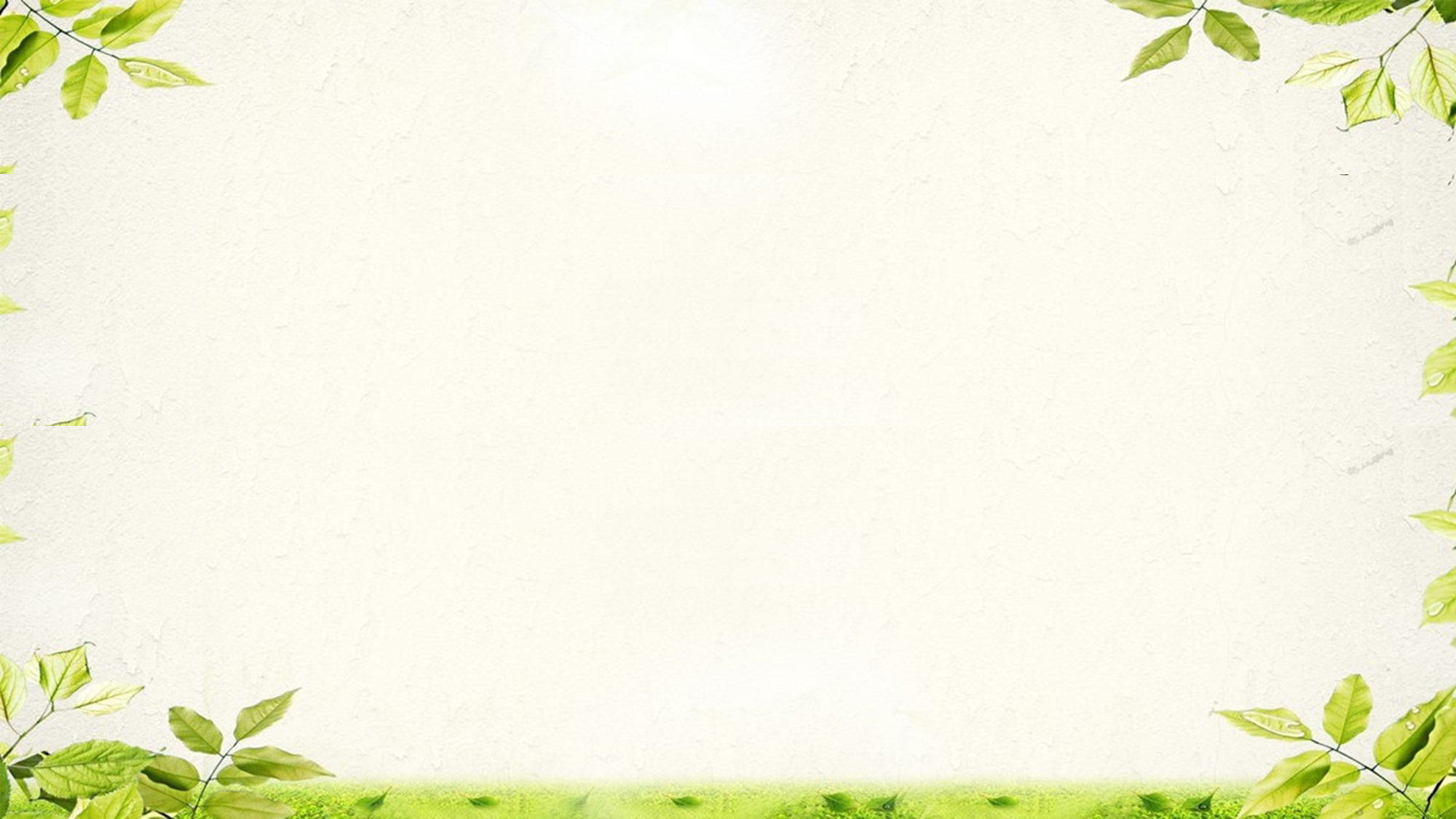 目录 /contents
01
02
成员简介
培育室活动
03
04
取得的成绩
及存在的问题
课题研究
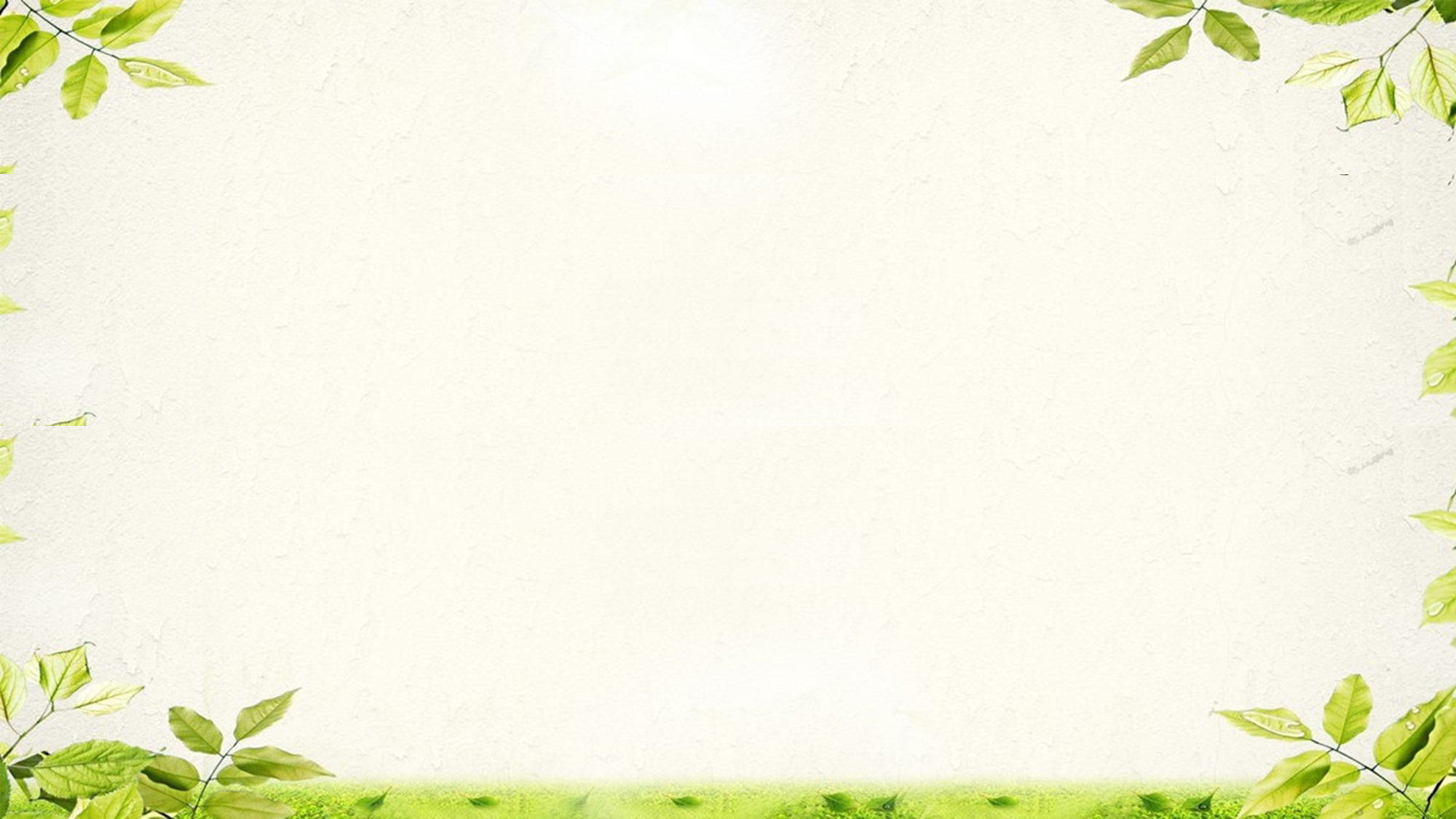 01
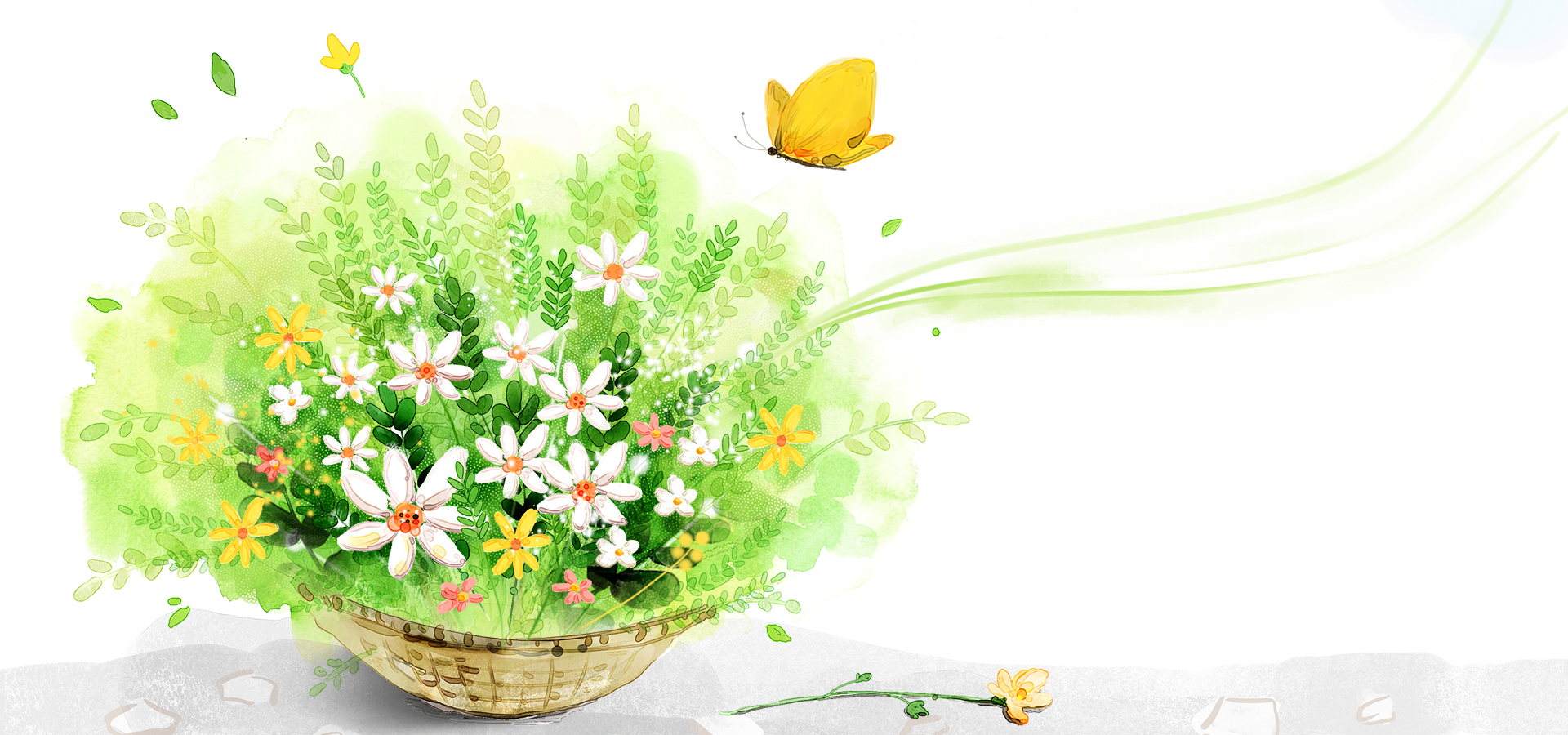 成员简介
我们的大家庭
添加标题
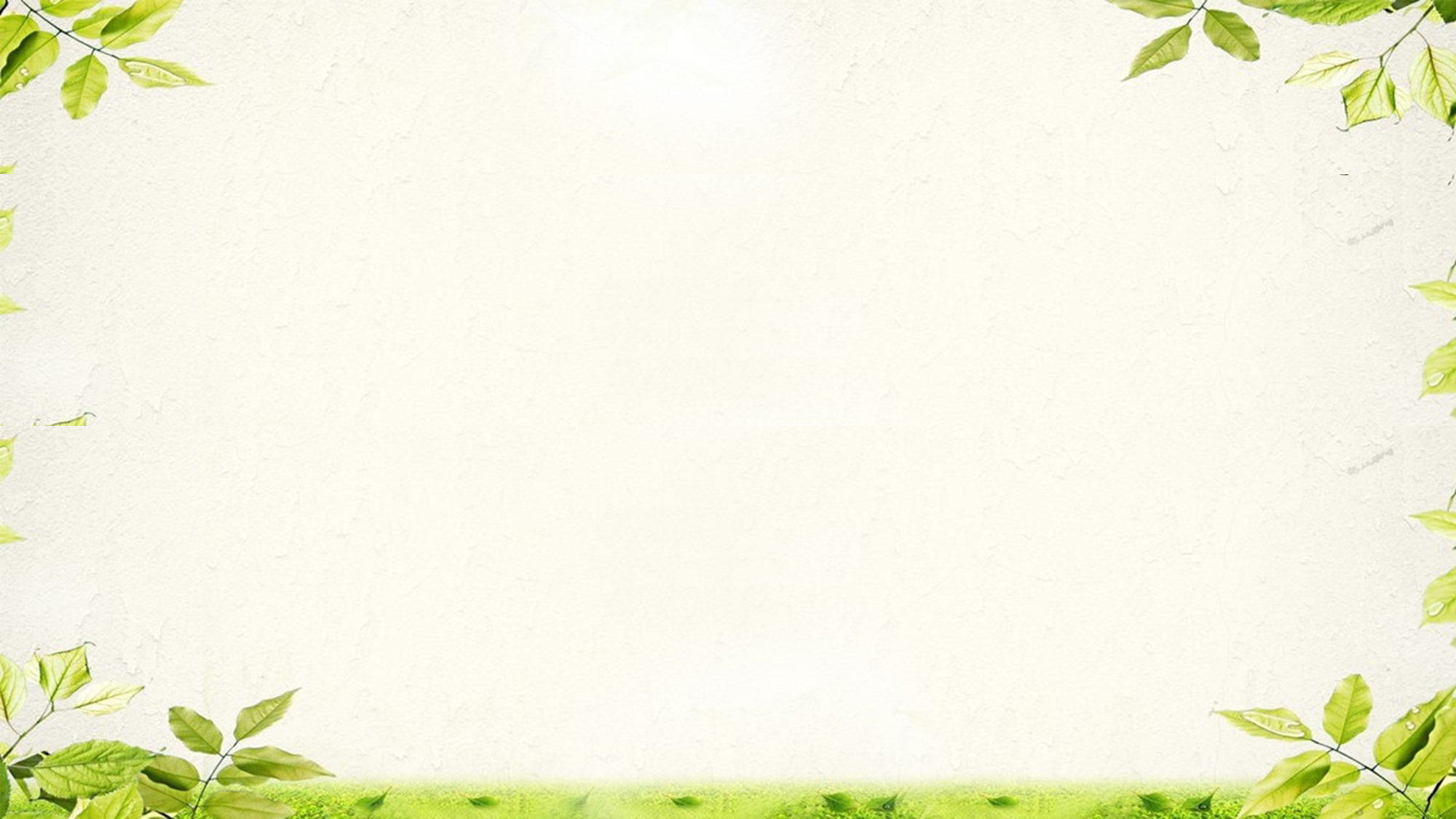 02
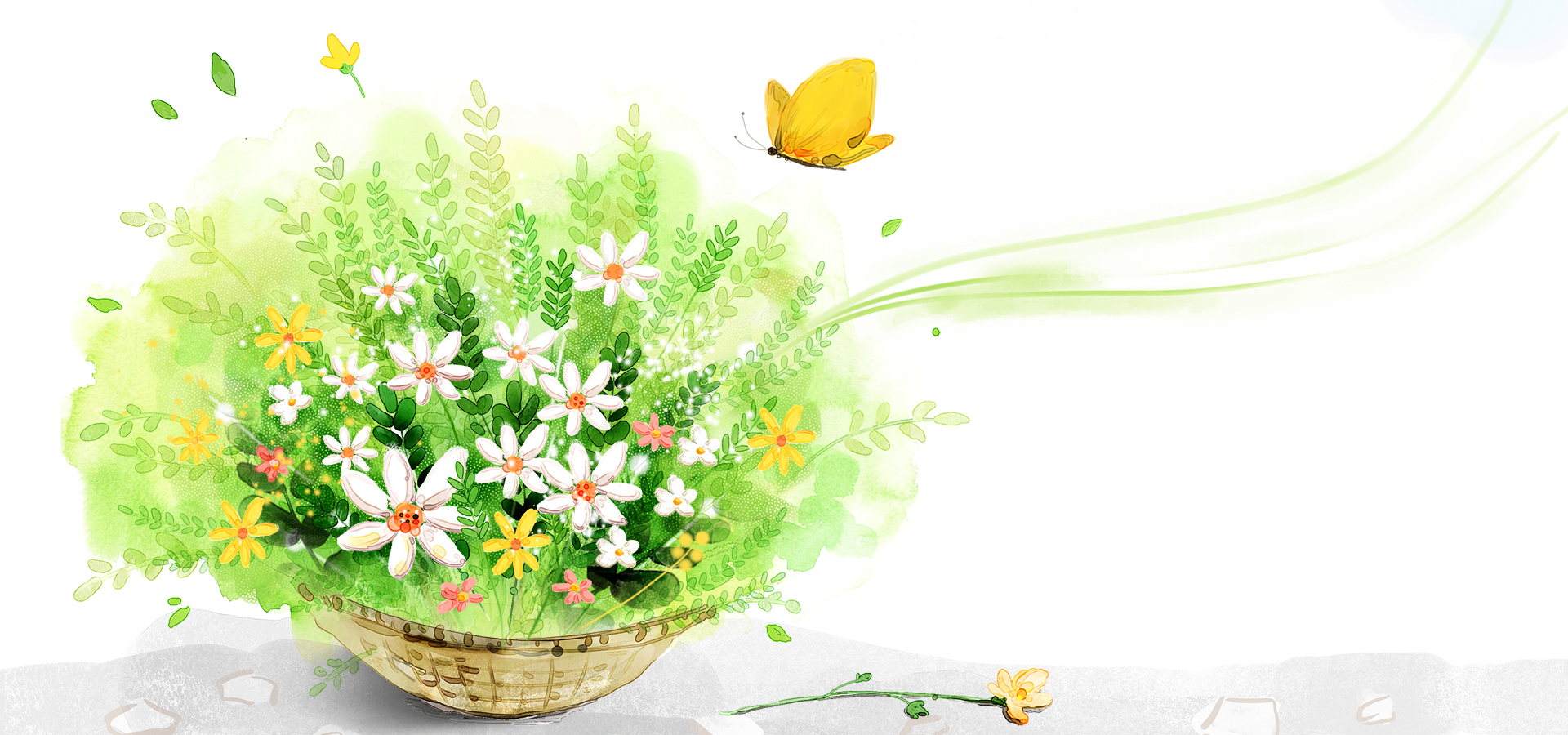 培育室活动
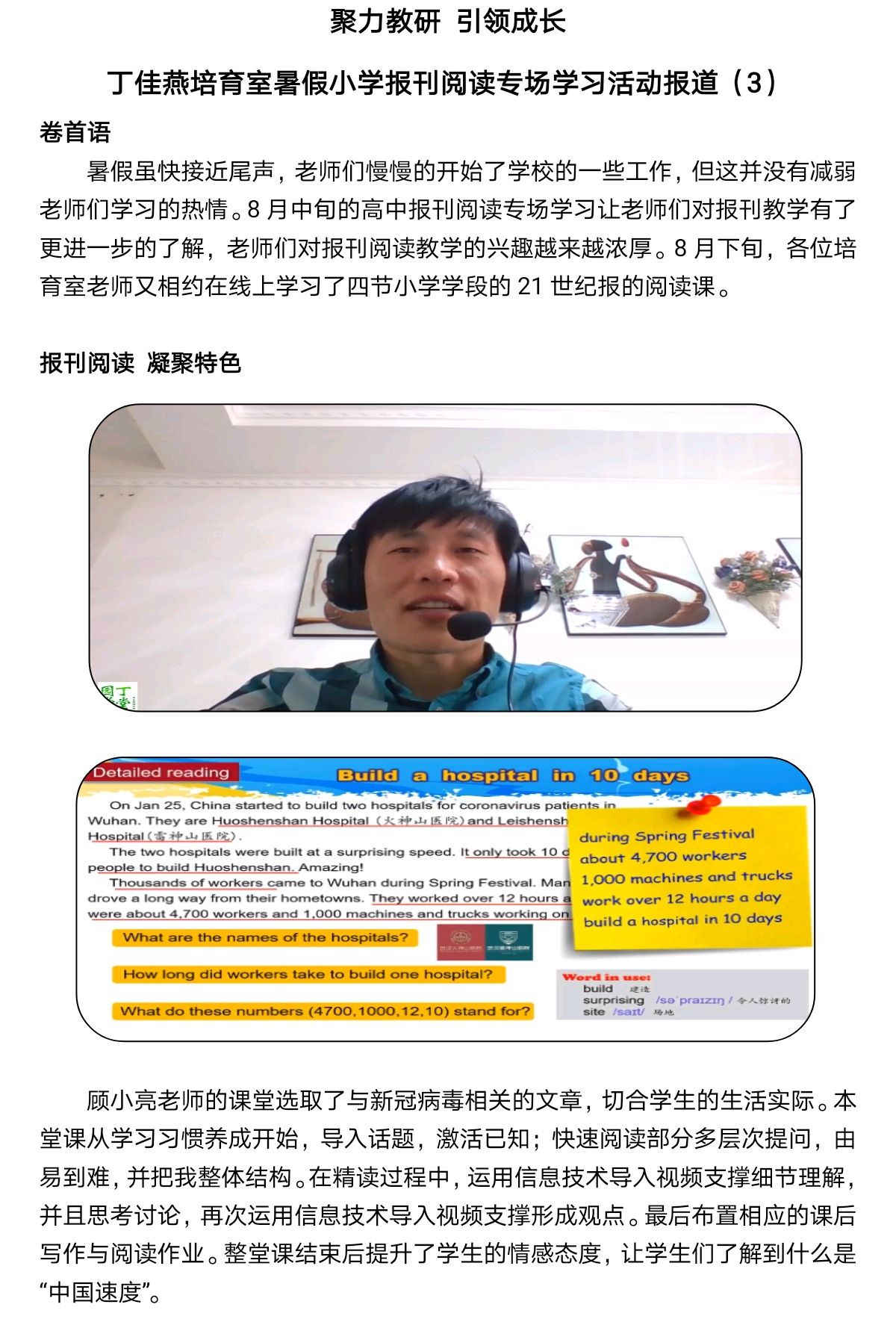 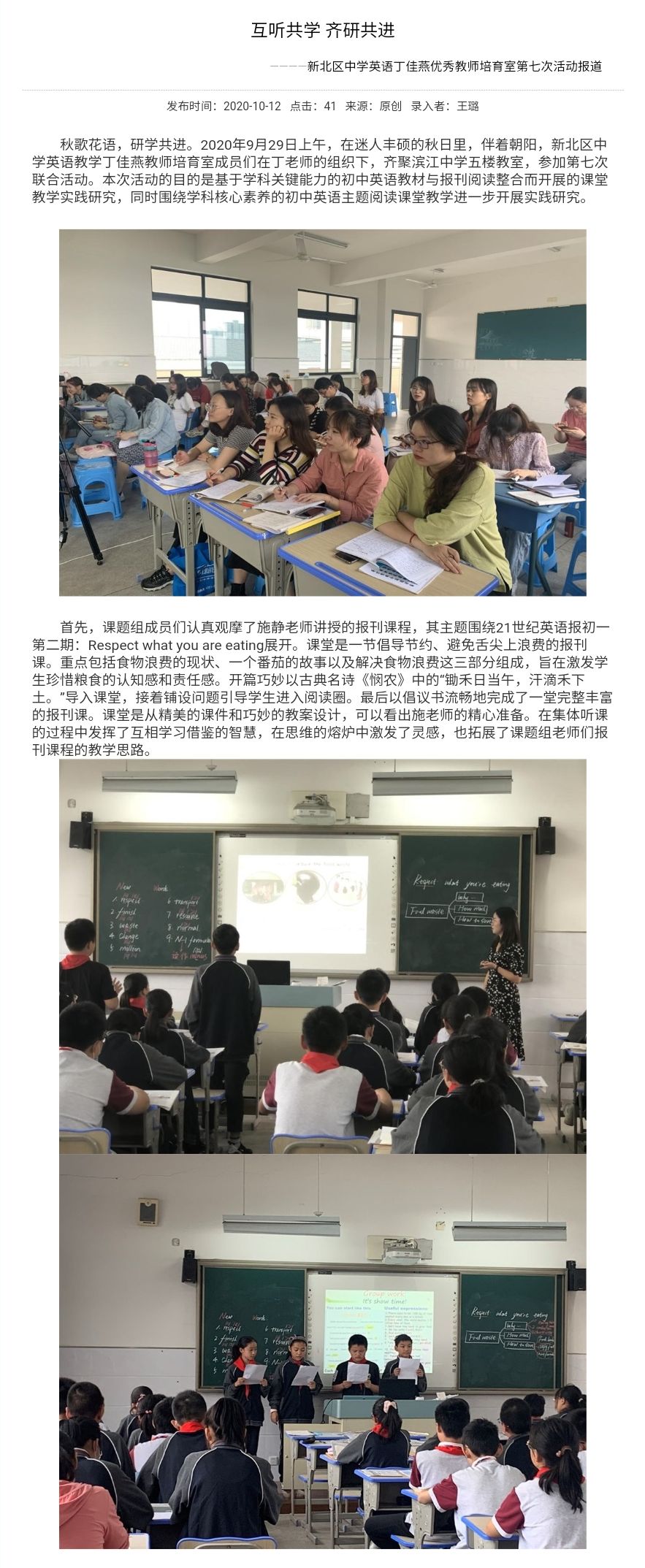 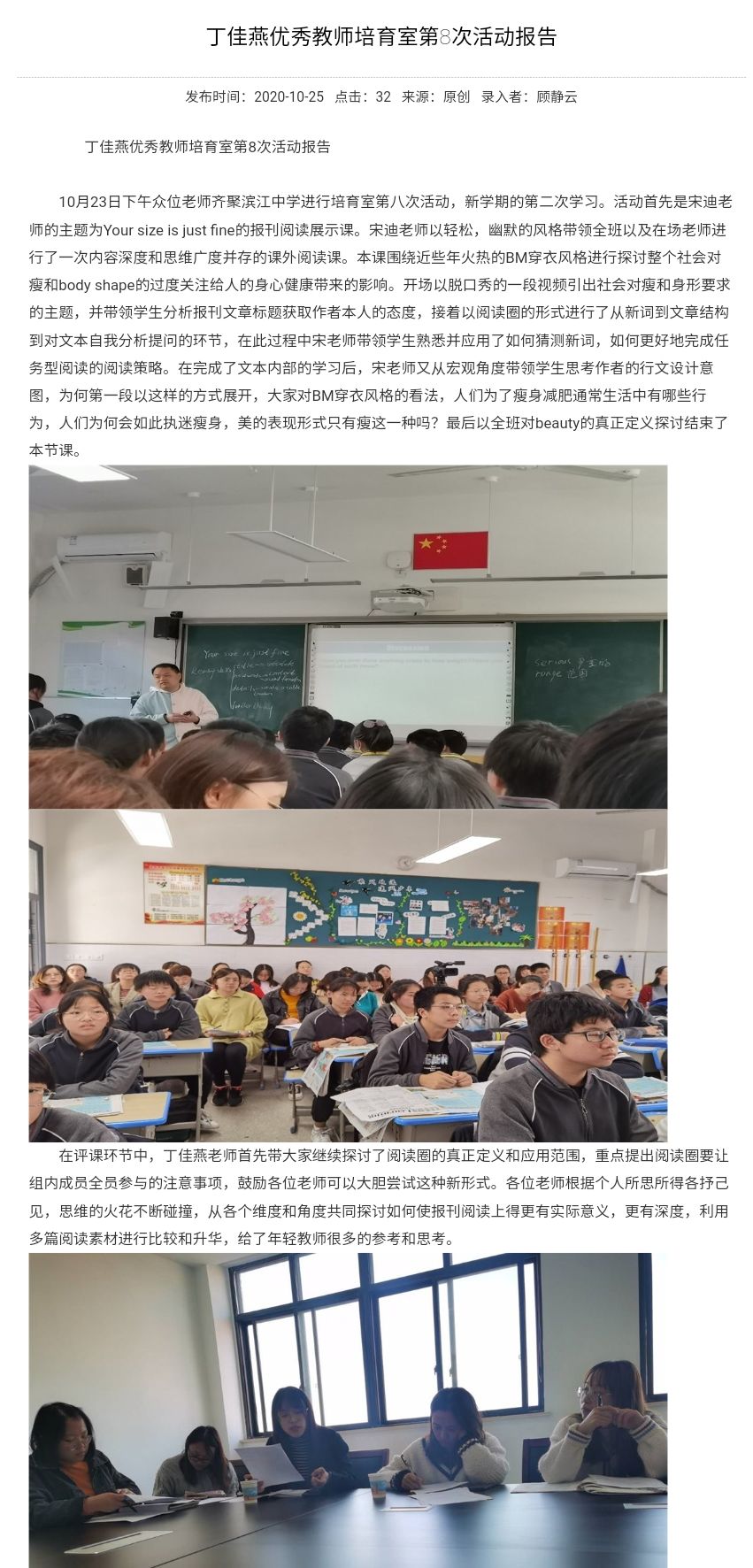 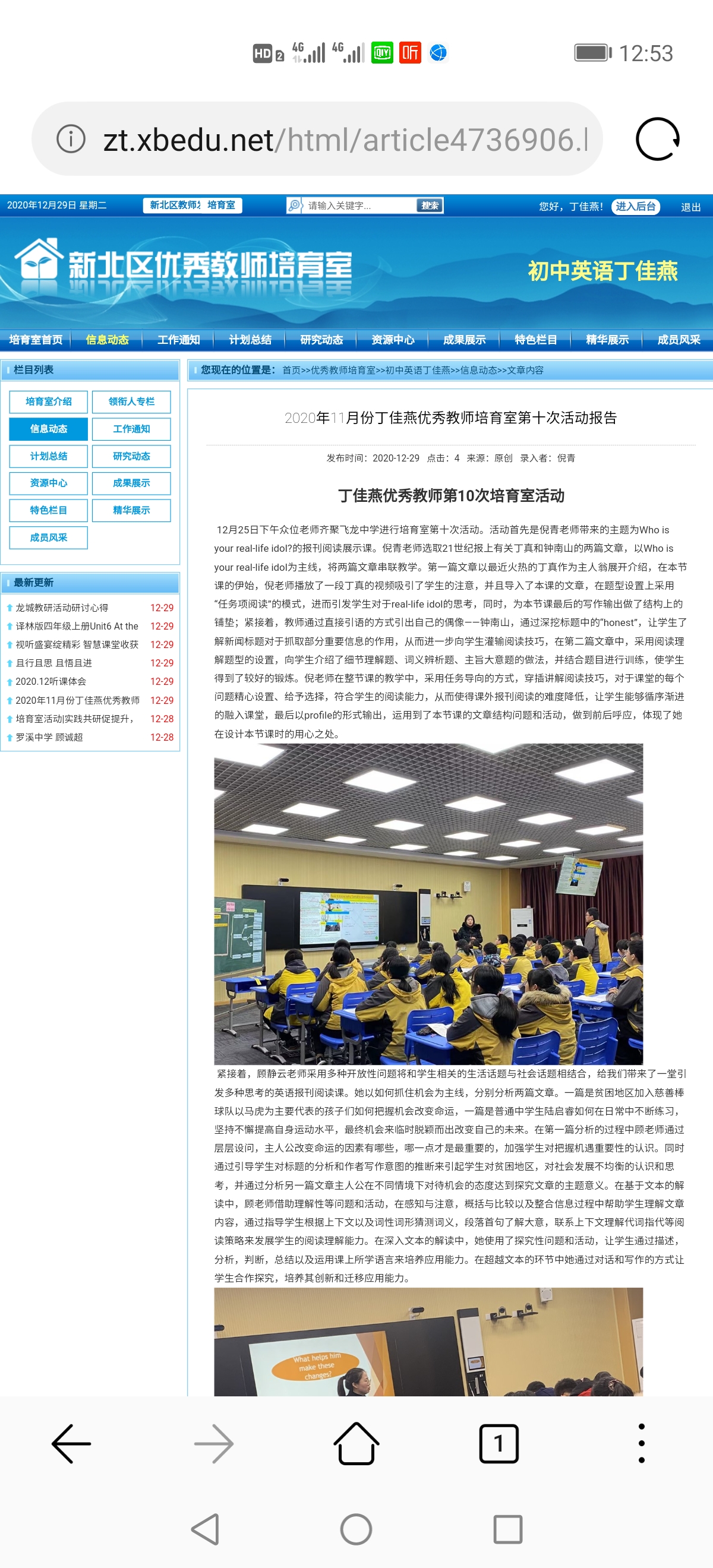 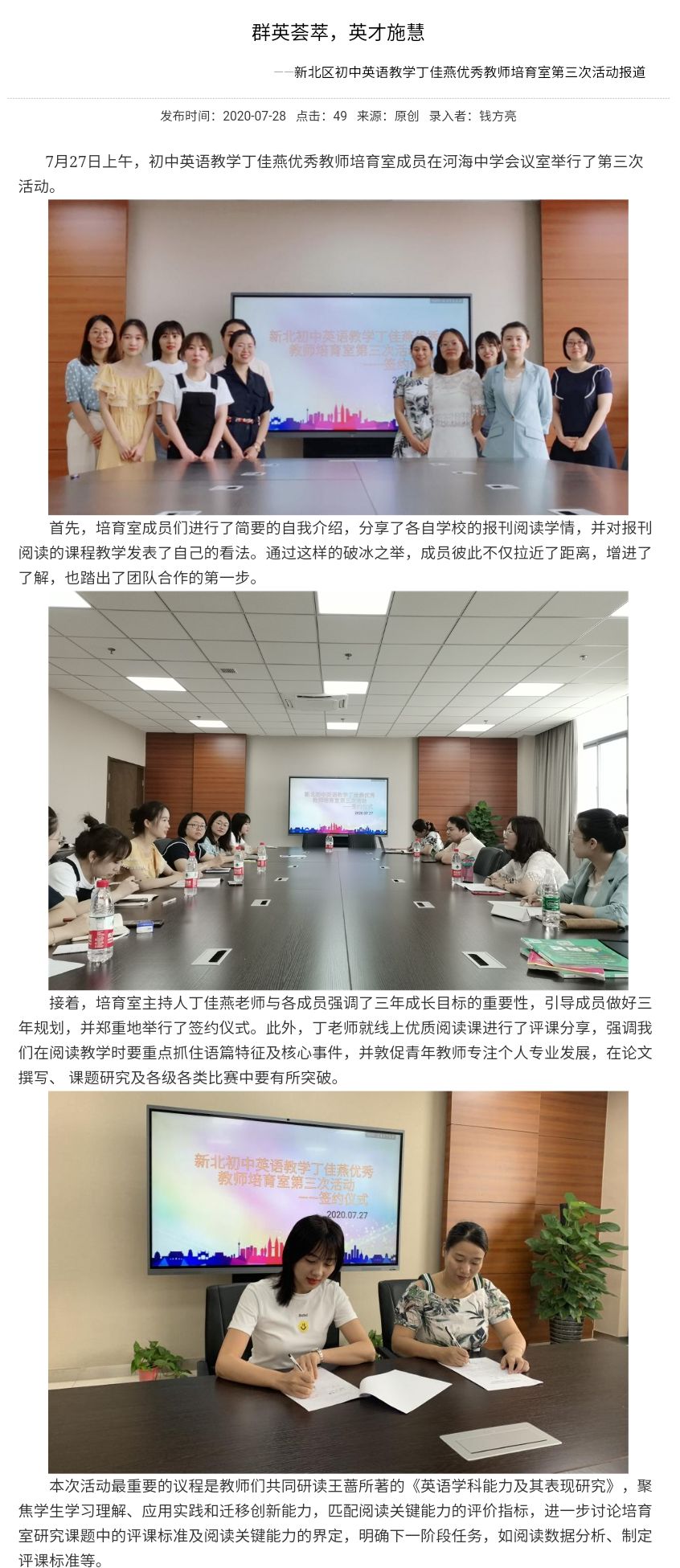 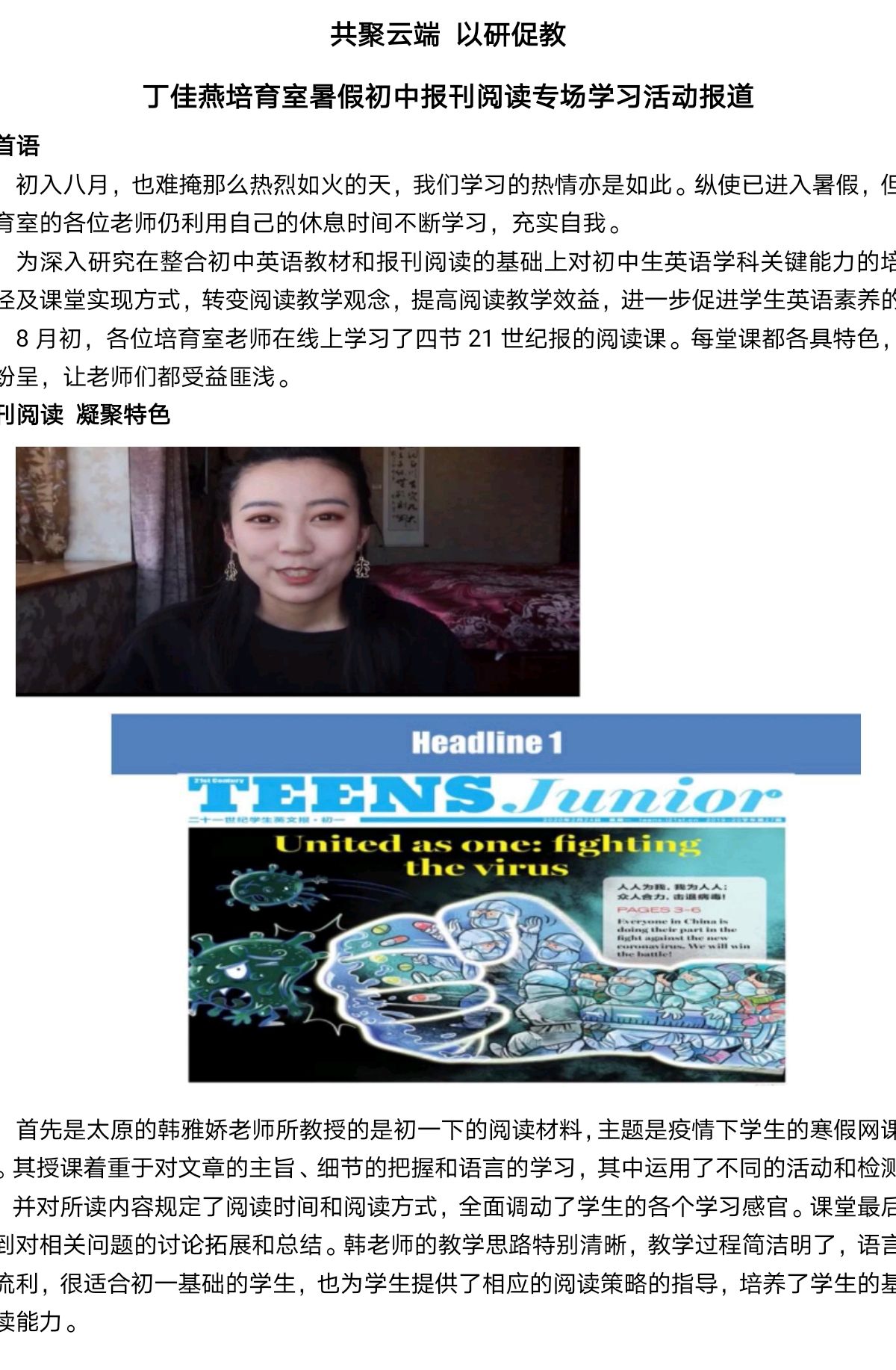 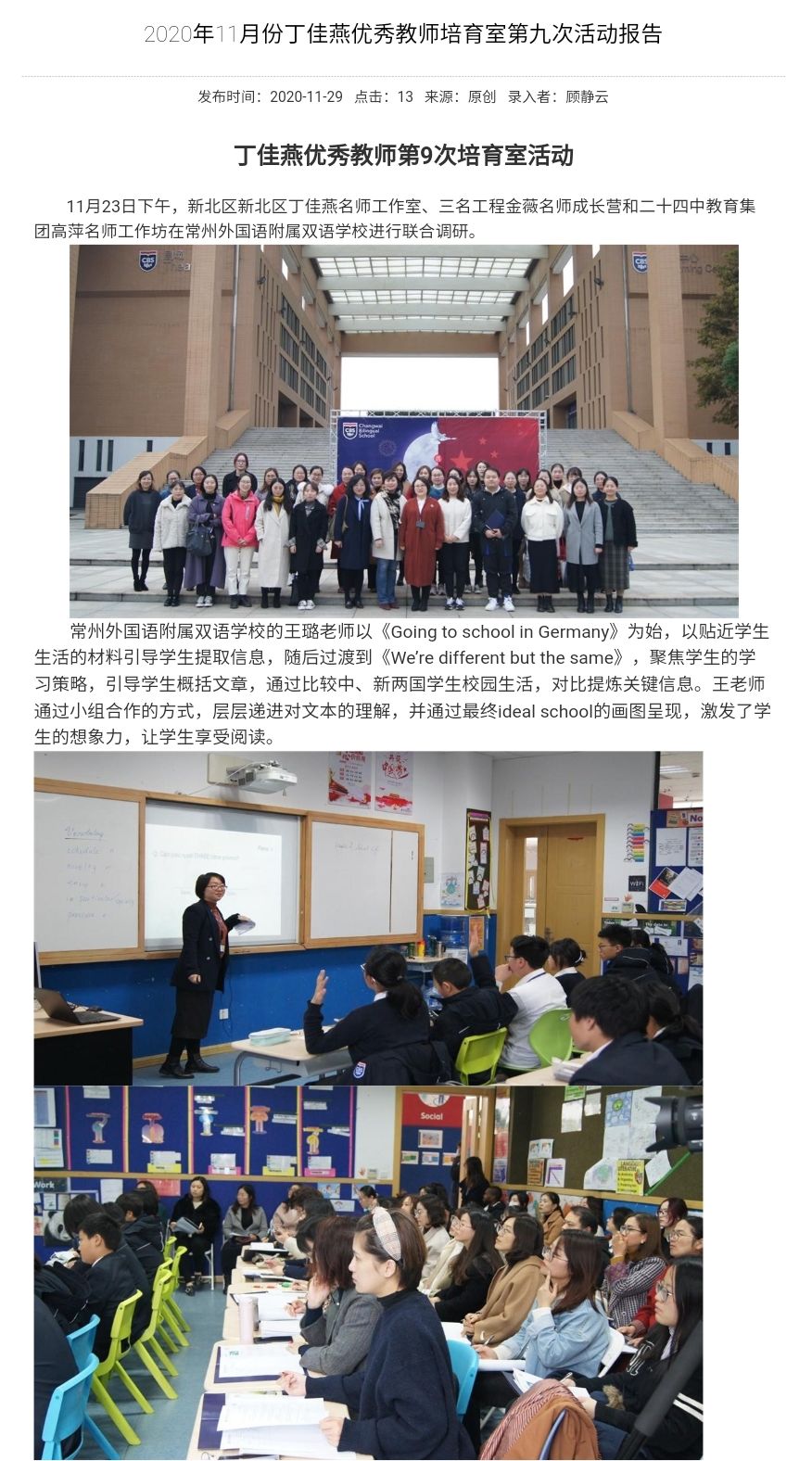 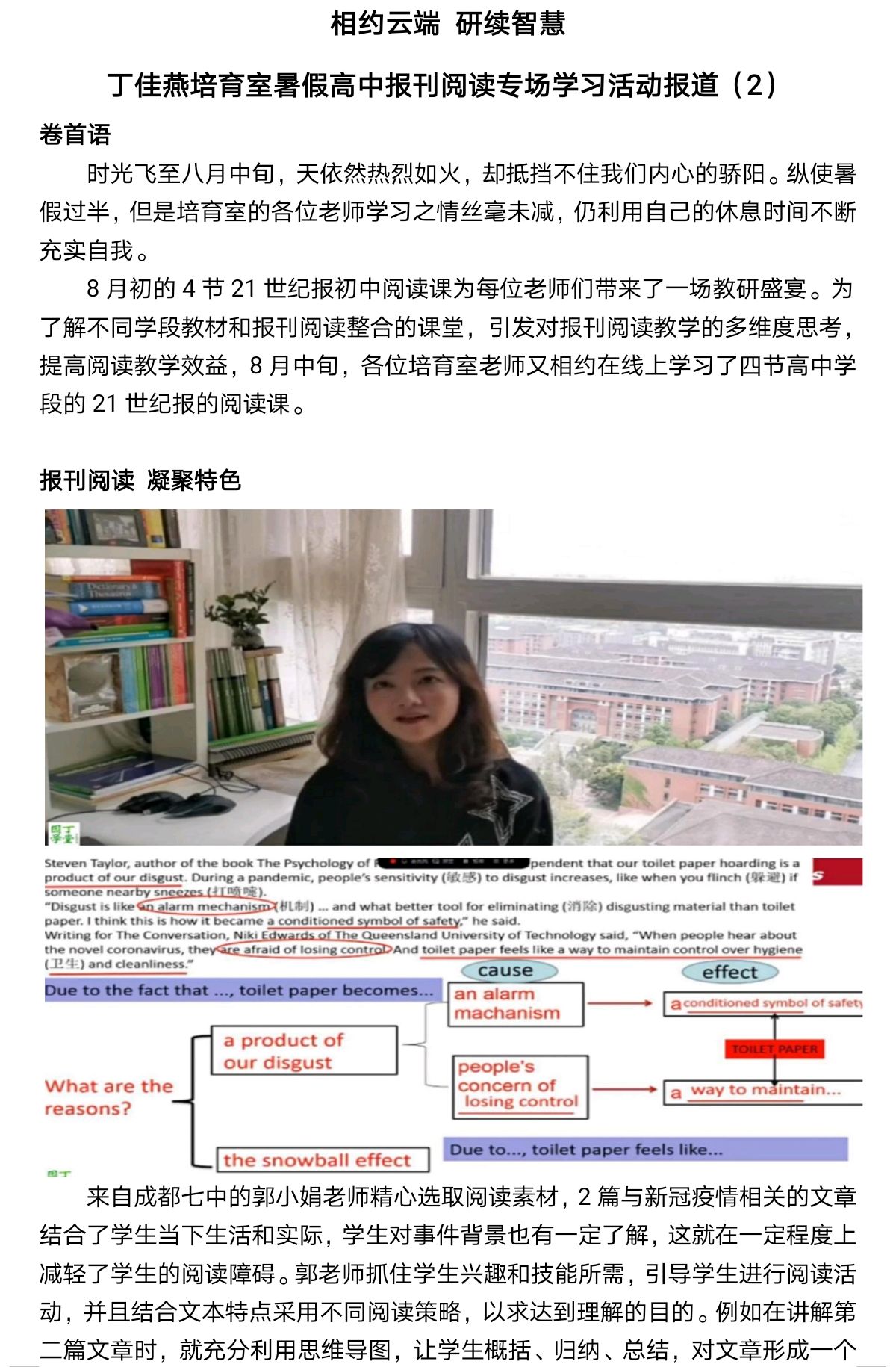 培育室活动
培育室活动
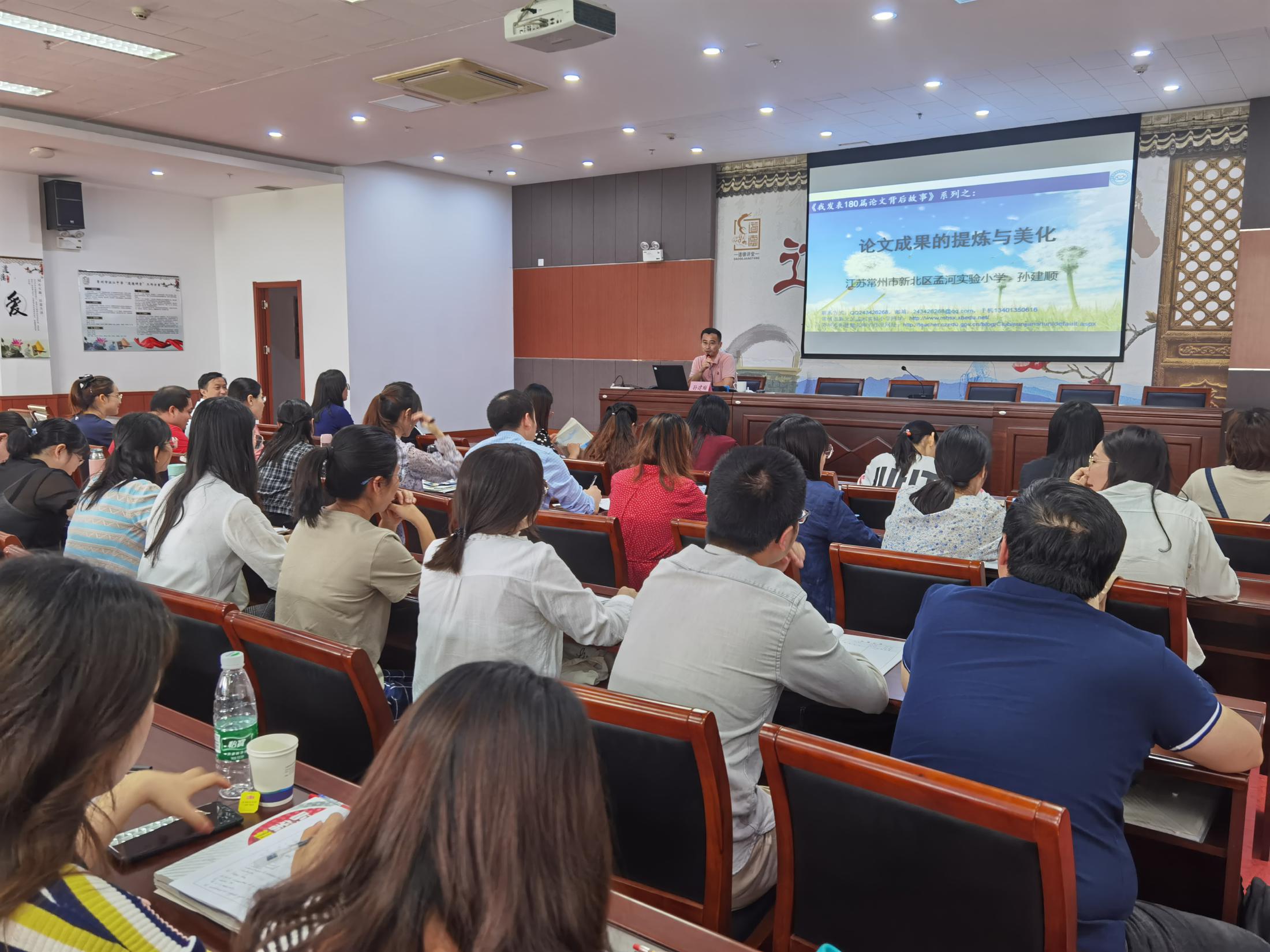 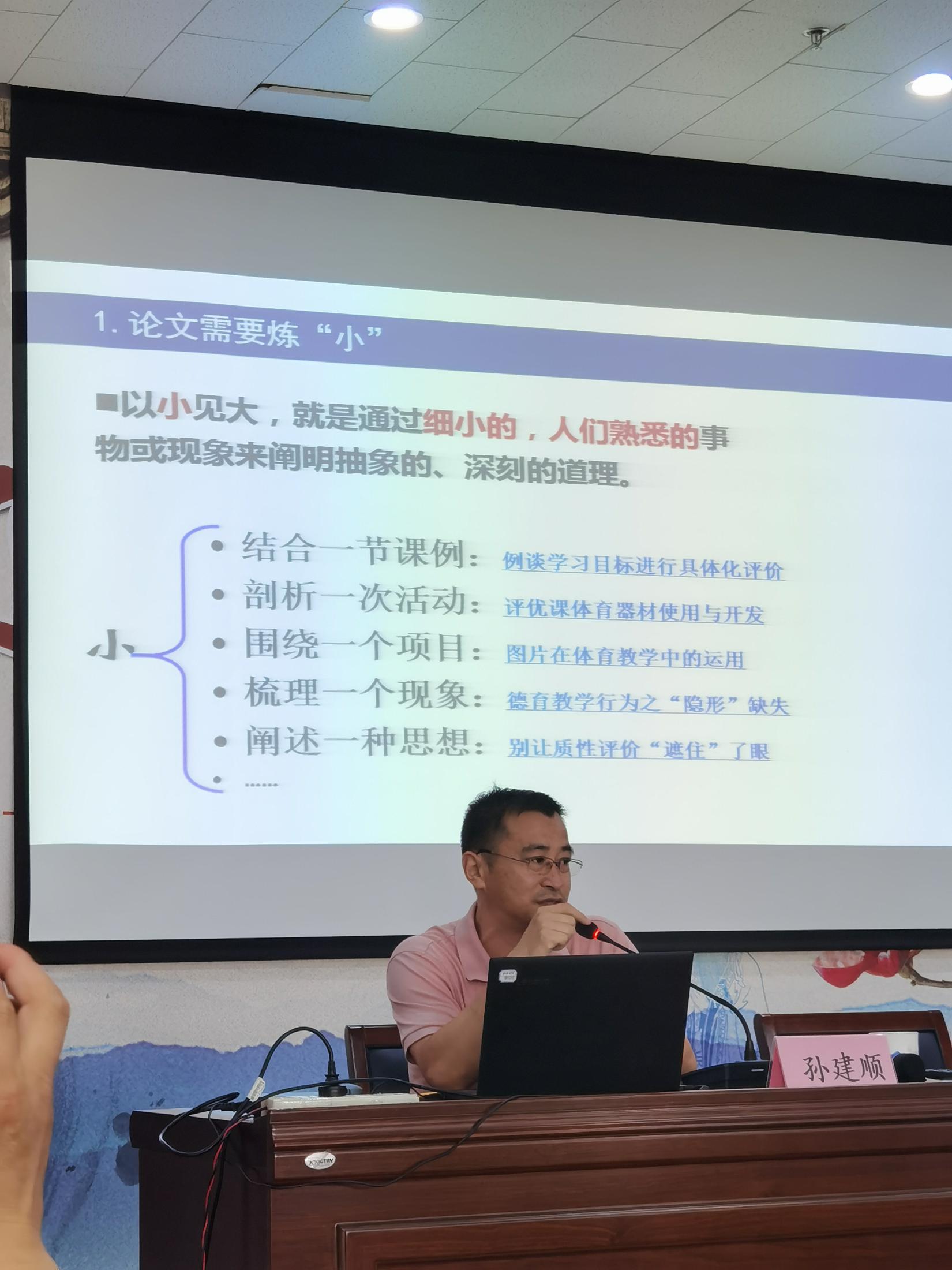 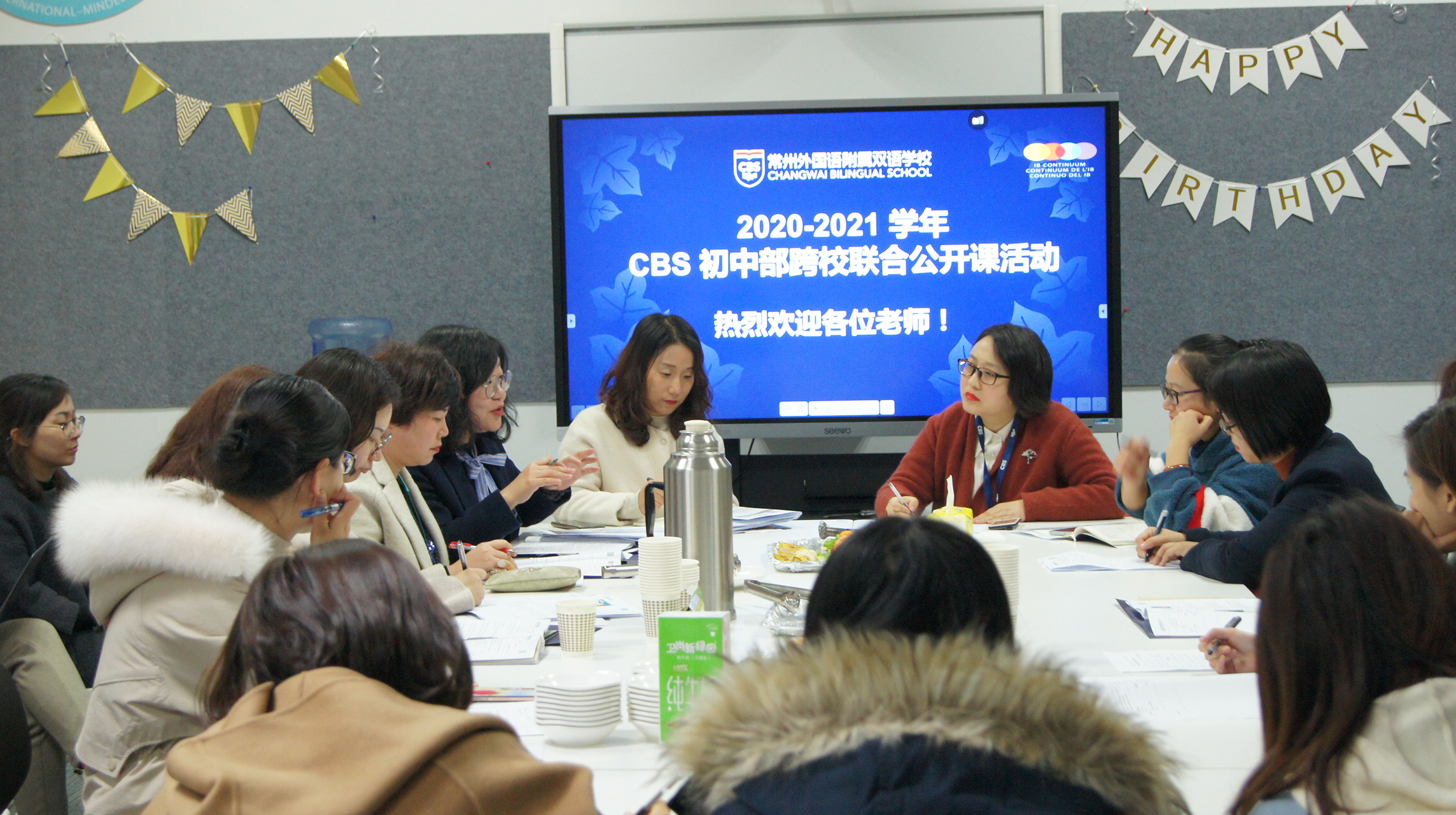 添加标题
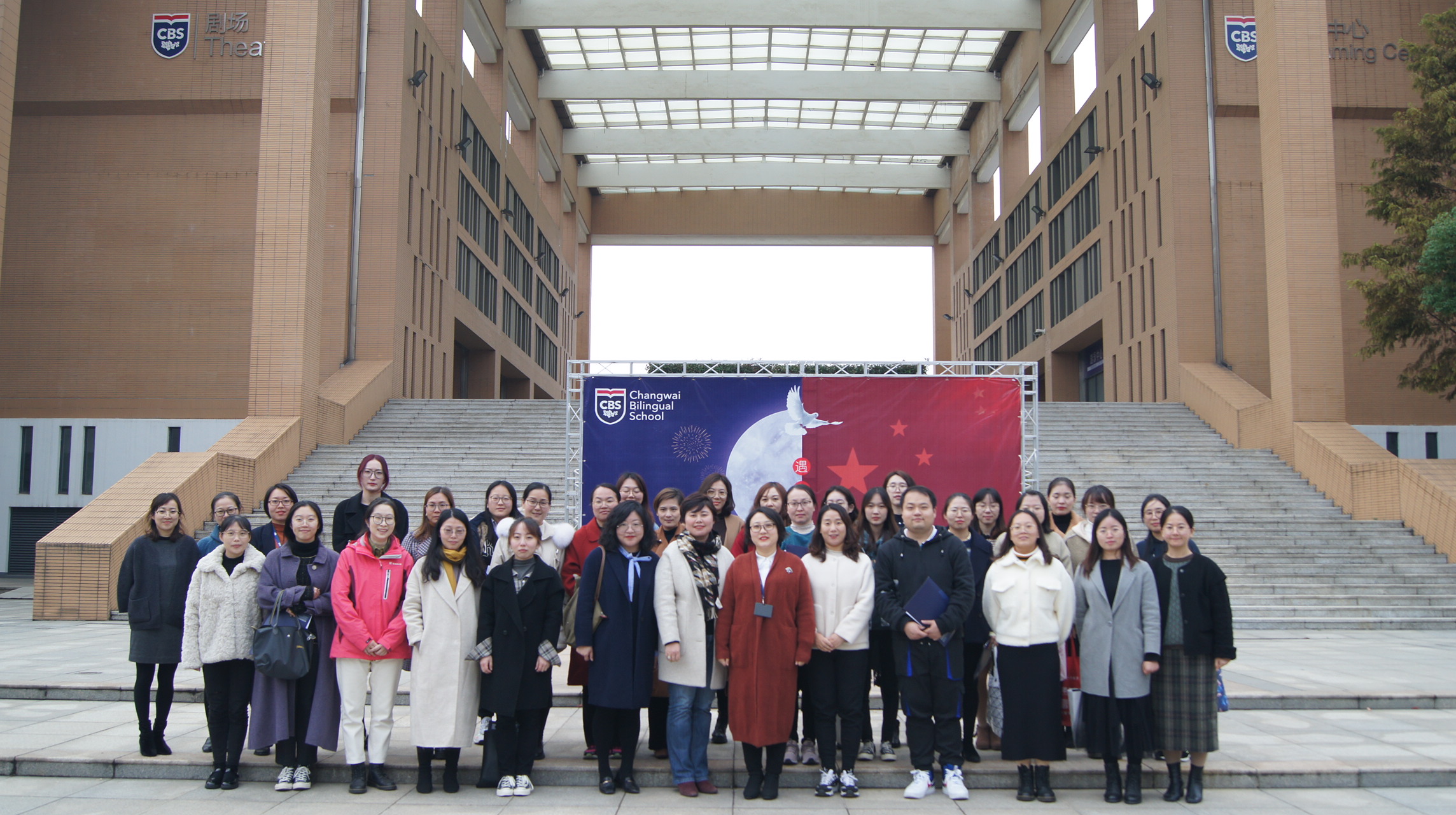 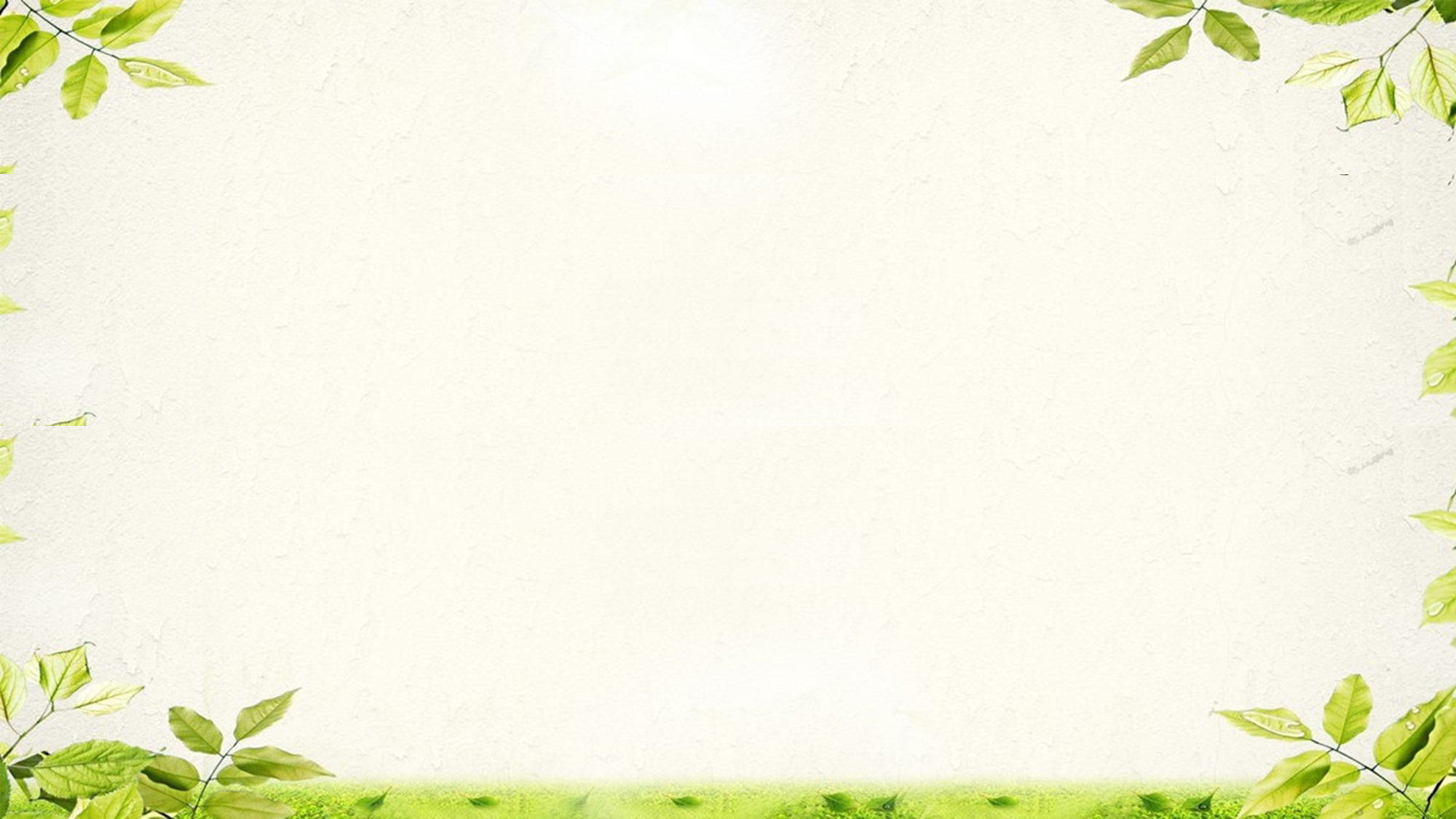 03
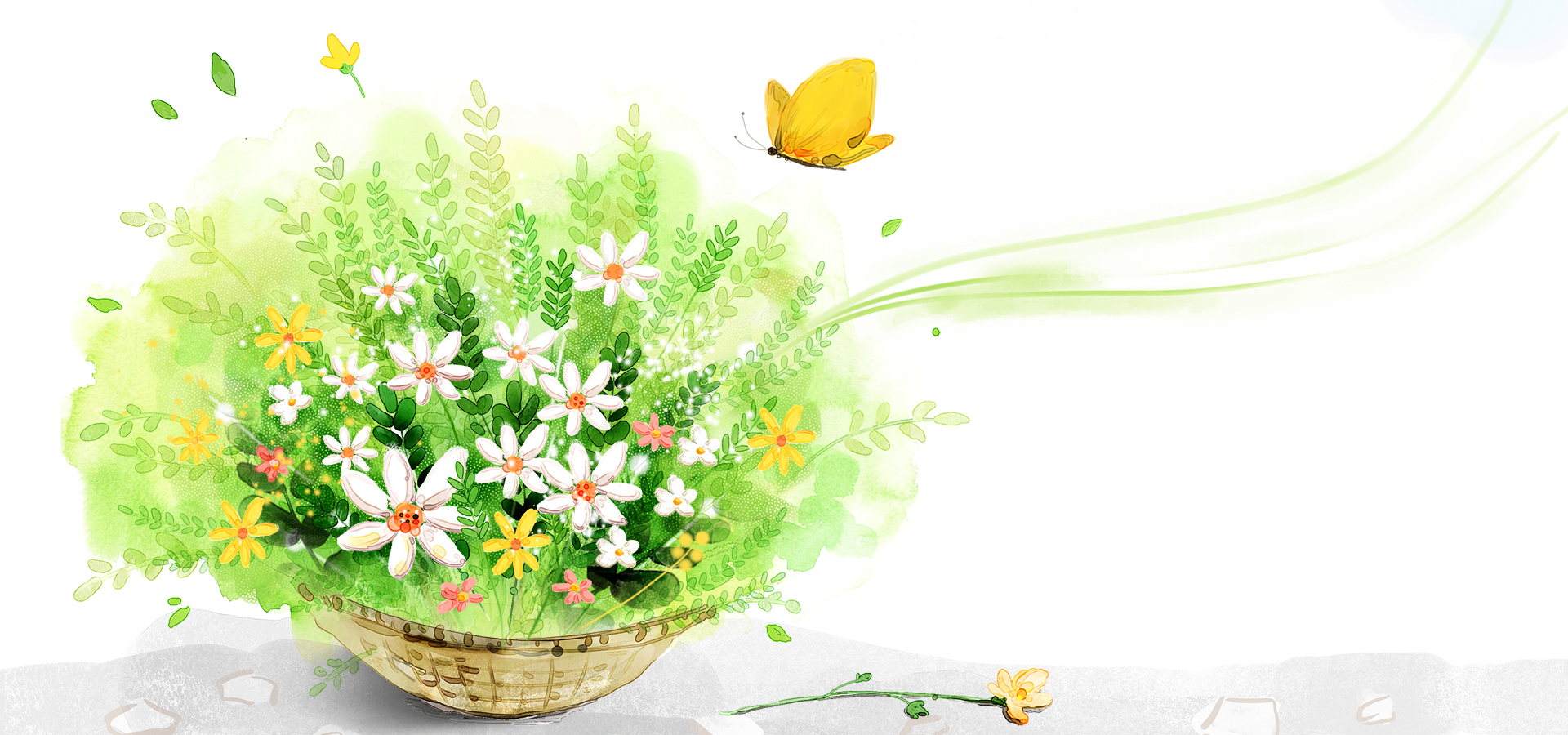 课题研究
课题研究
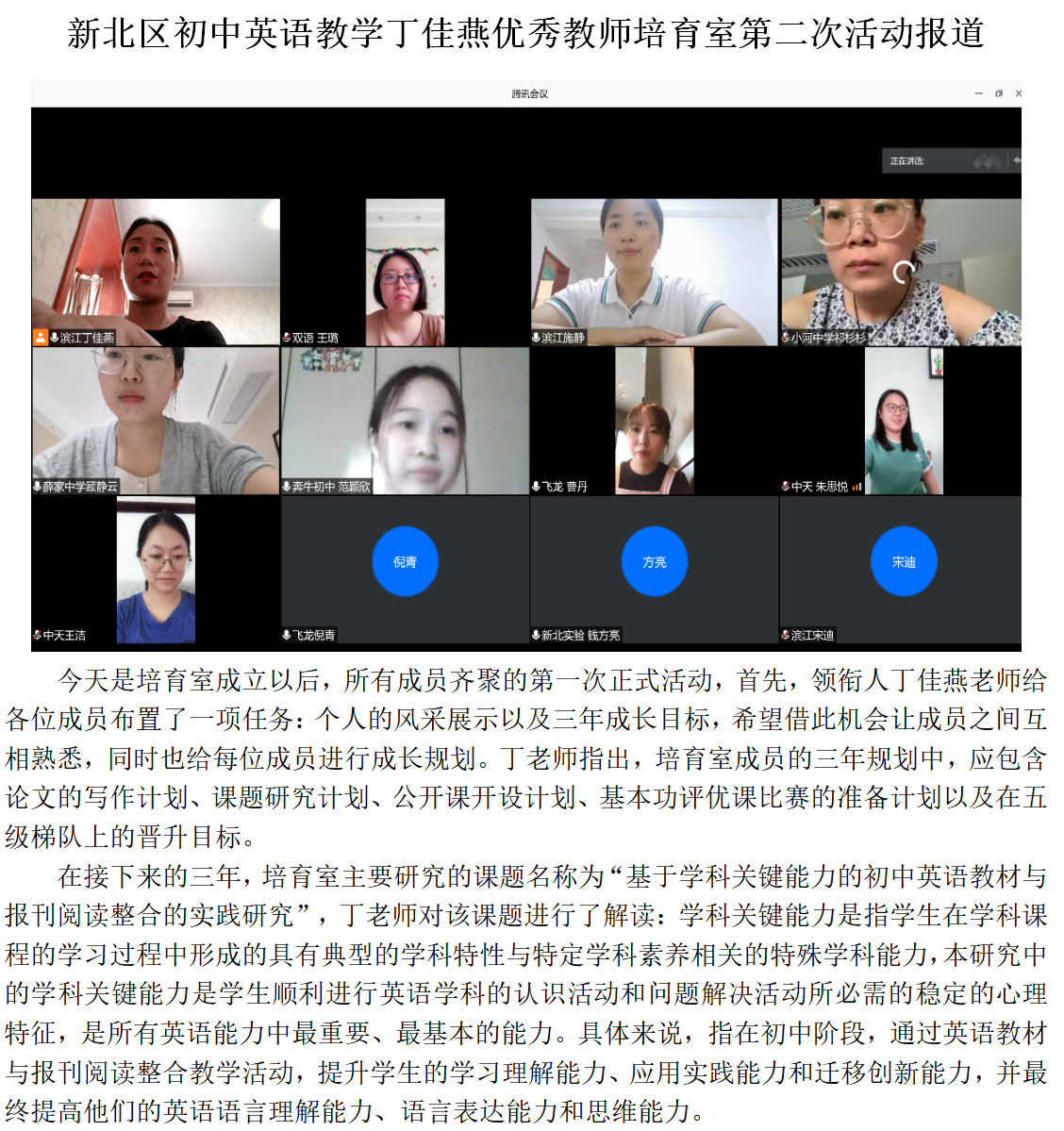 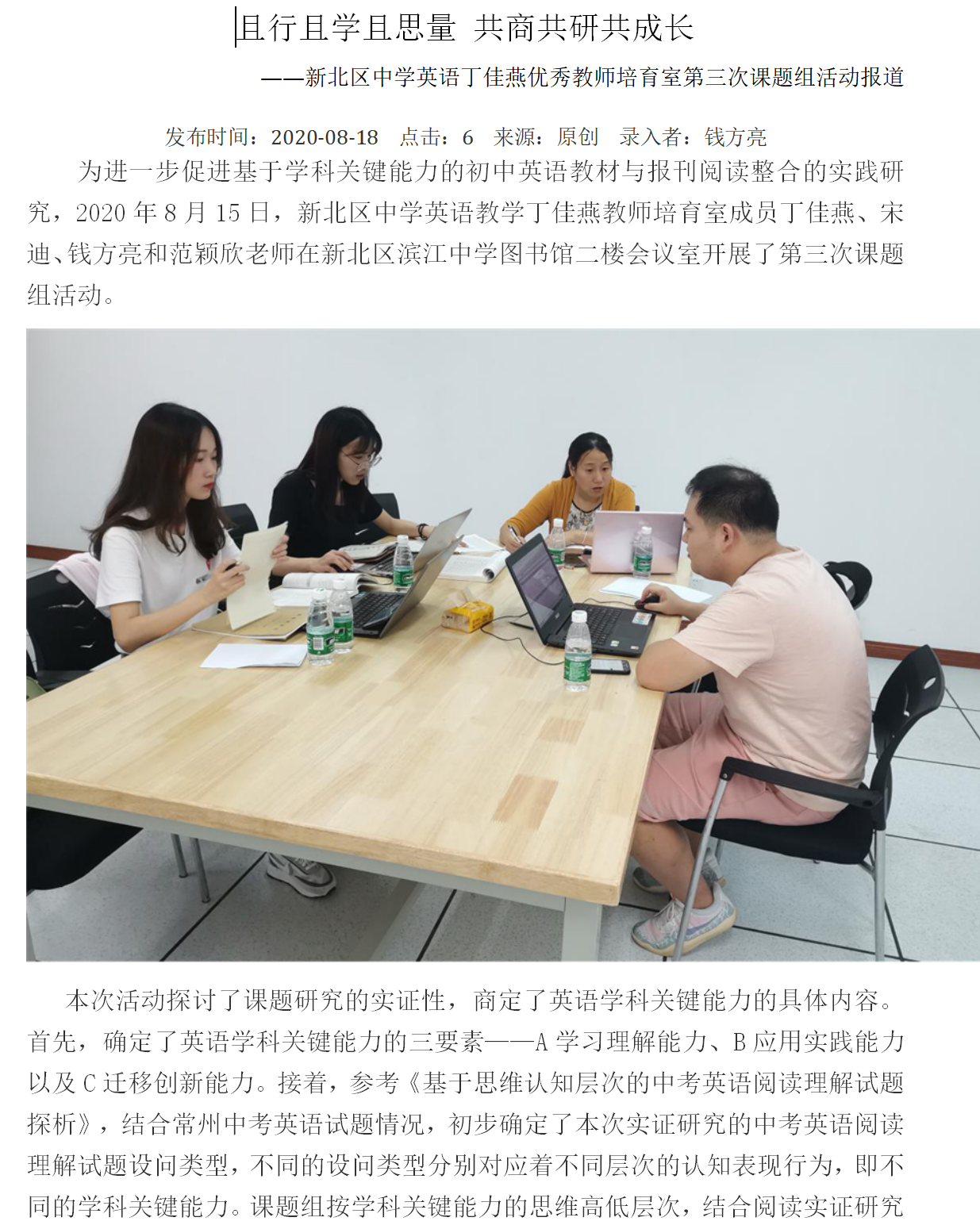 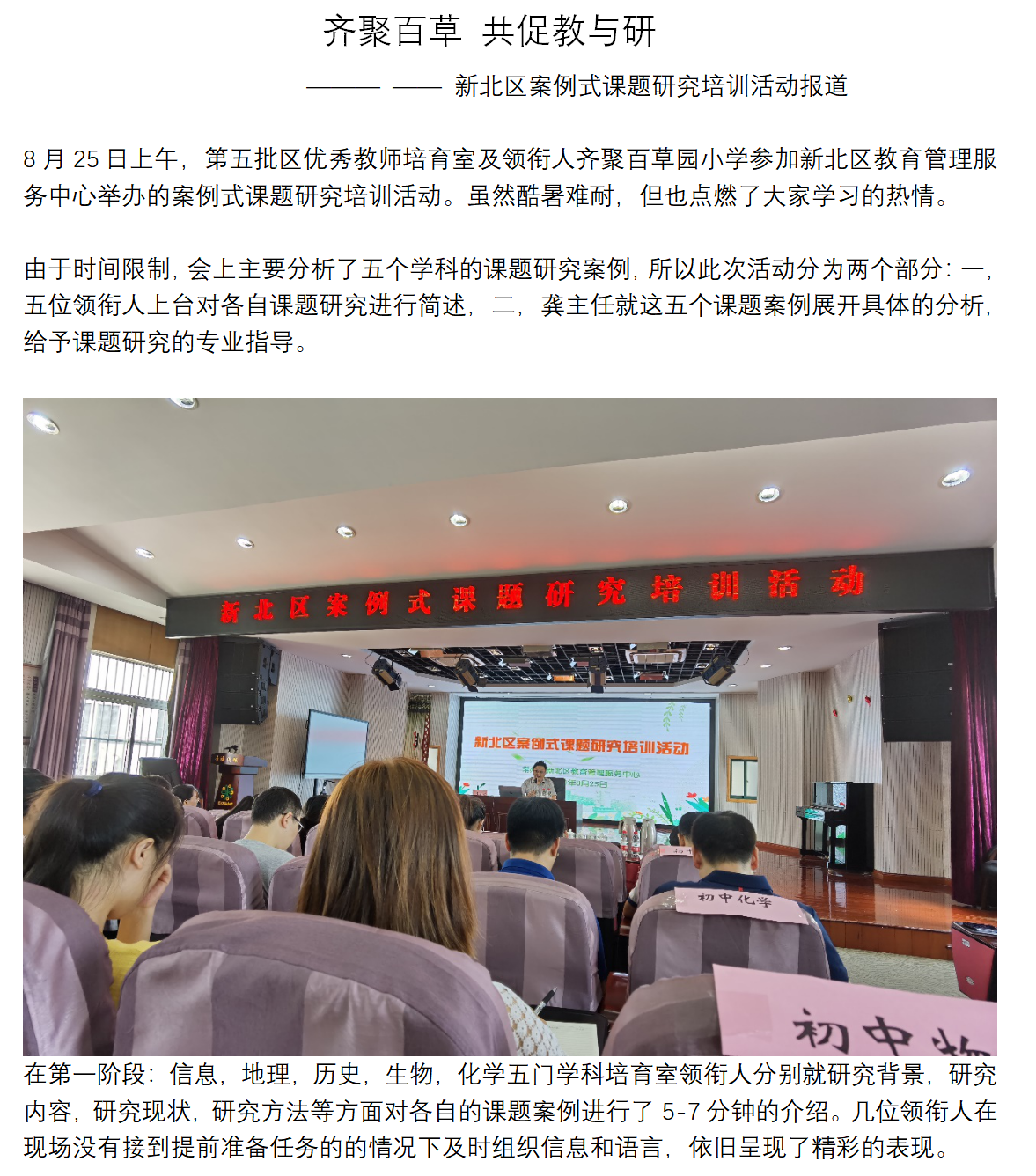 添加标题
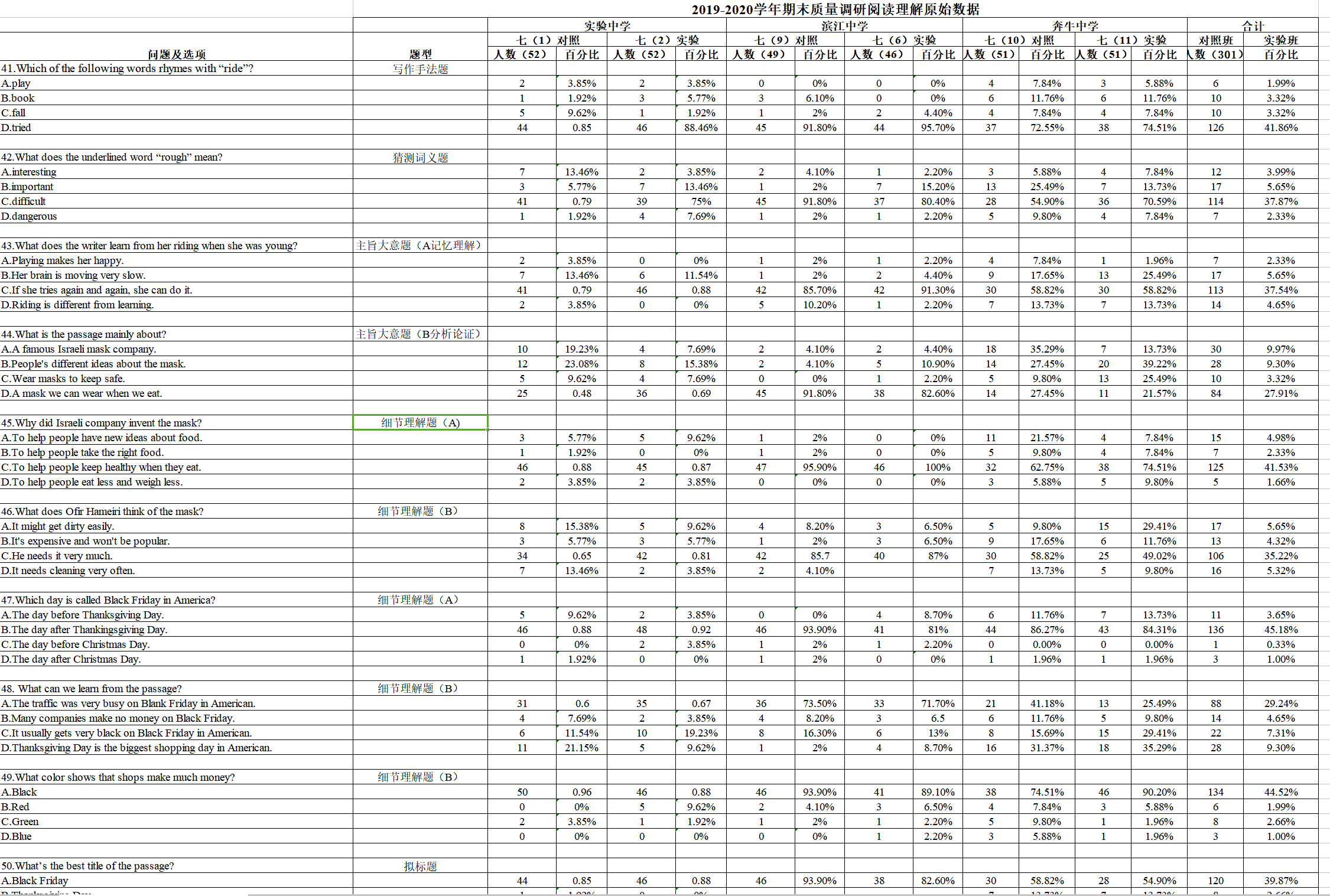 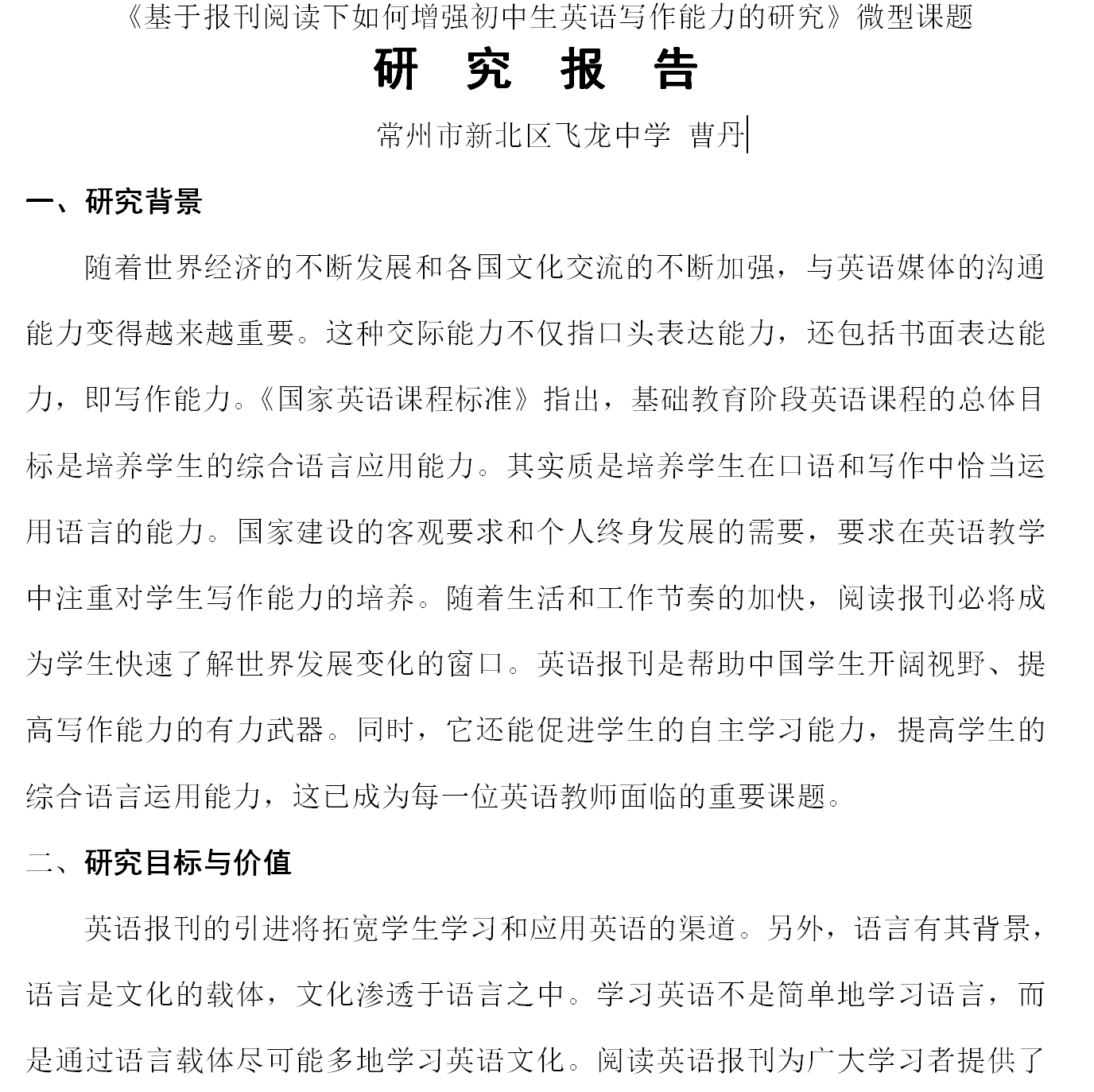 课题研究
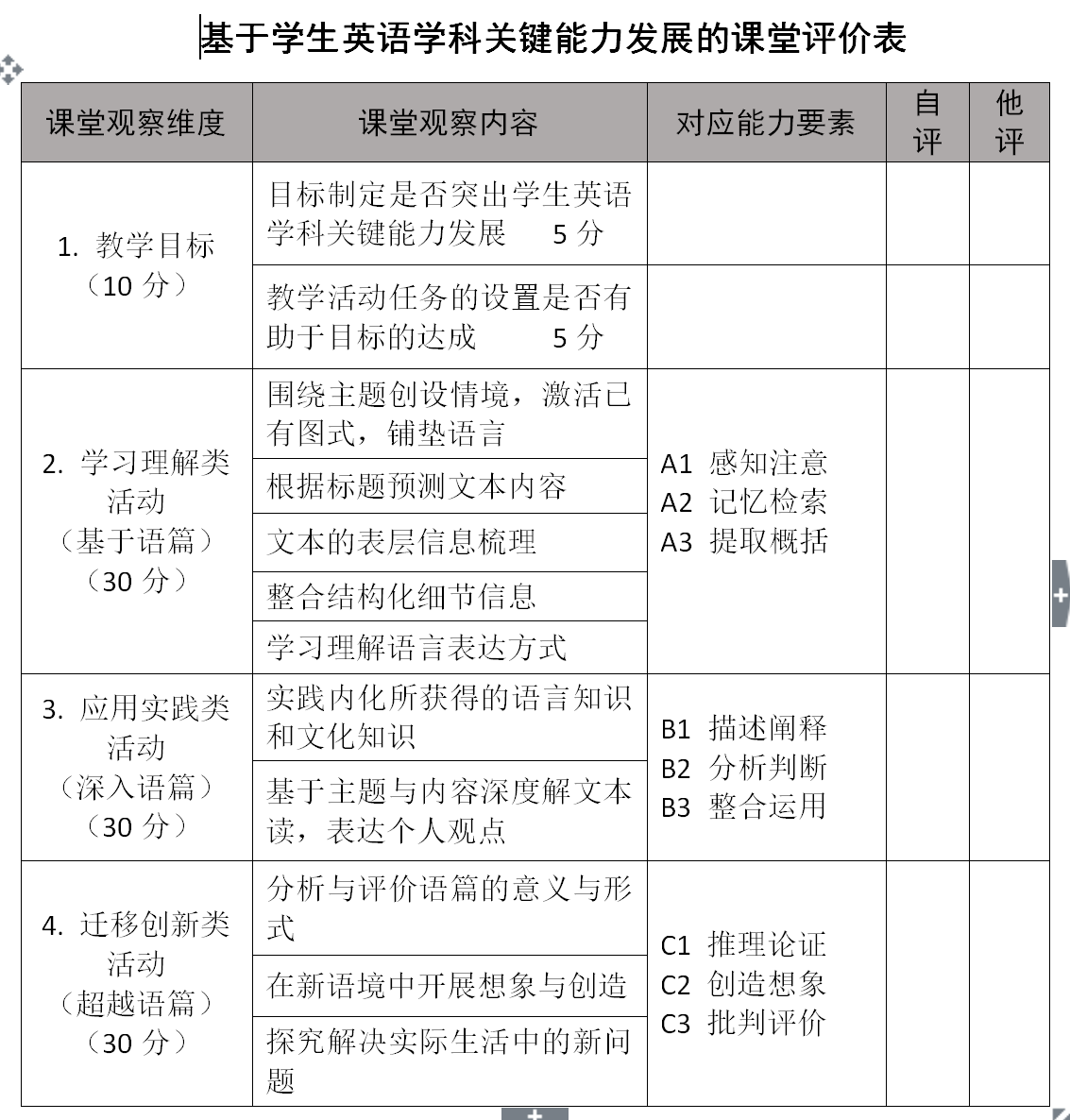 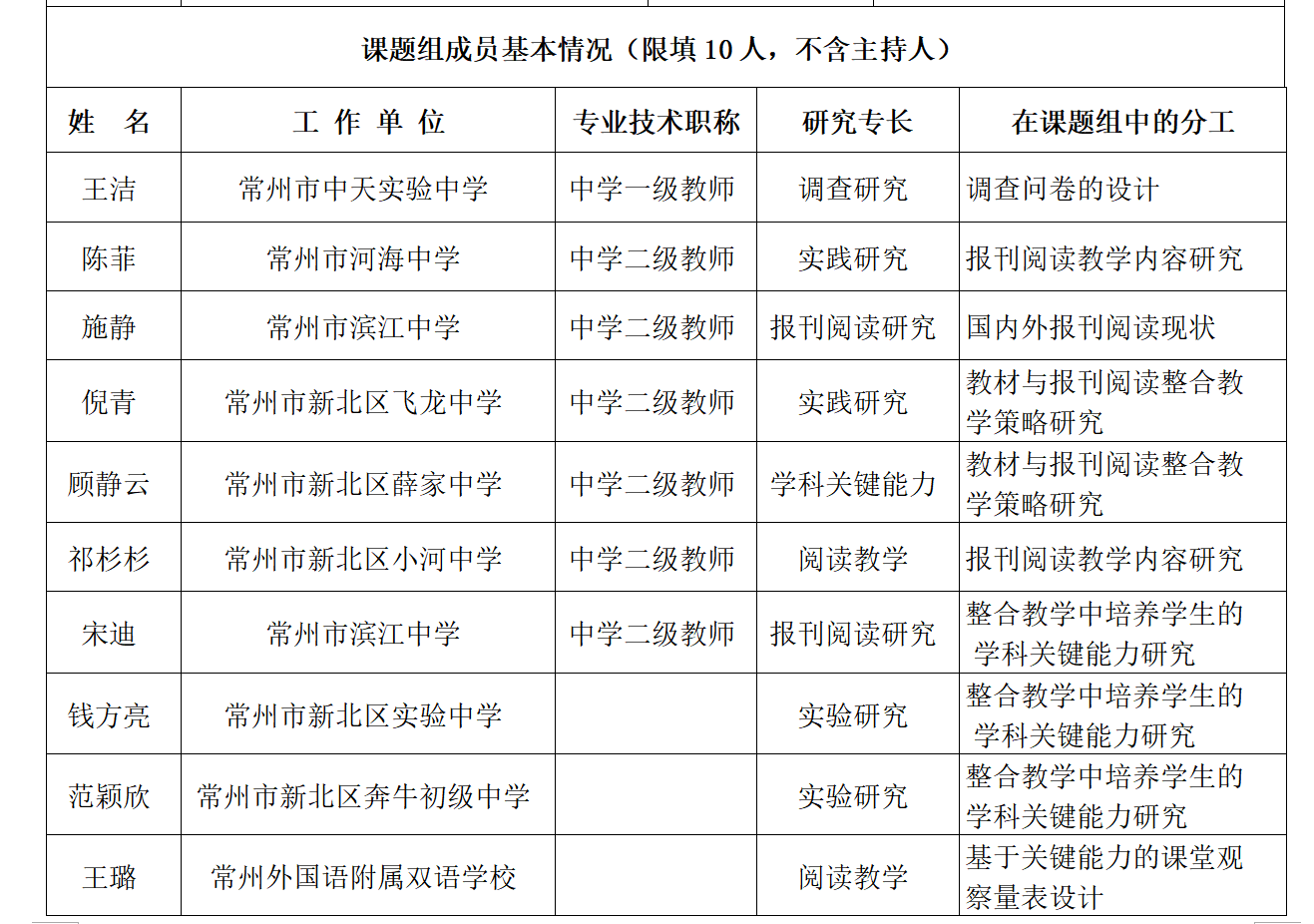 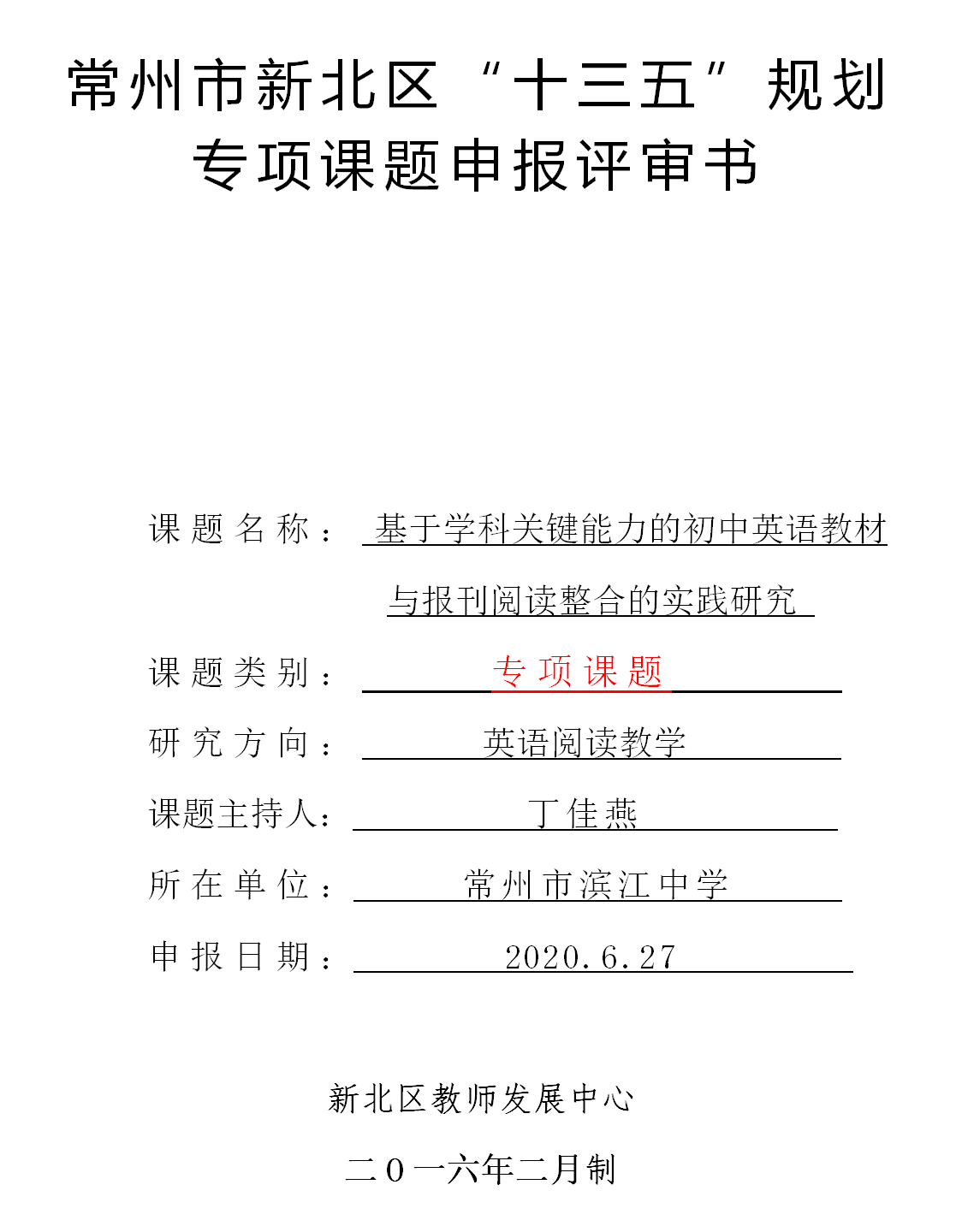 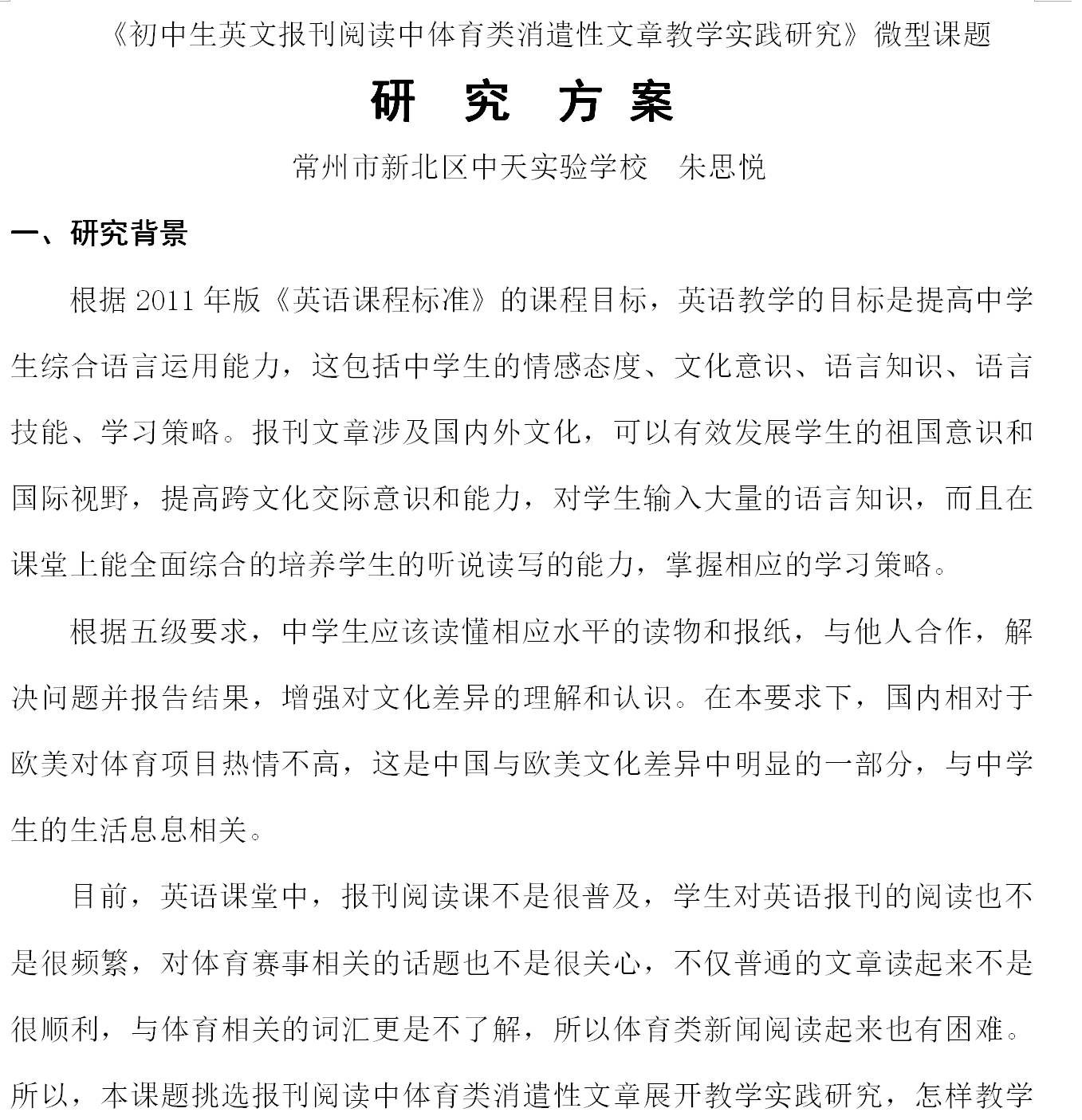 区级课题申报书
制定评课标准
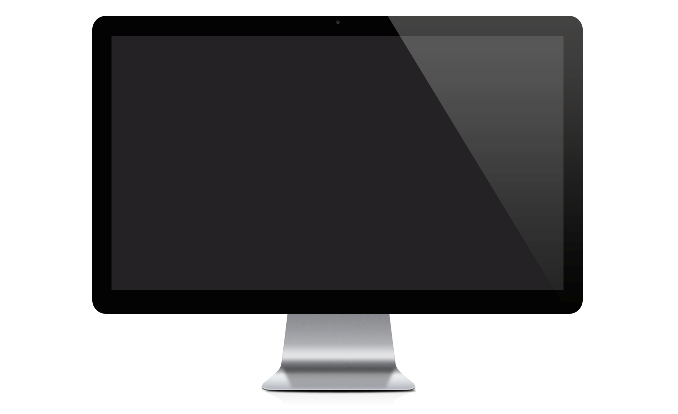 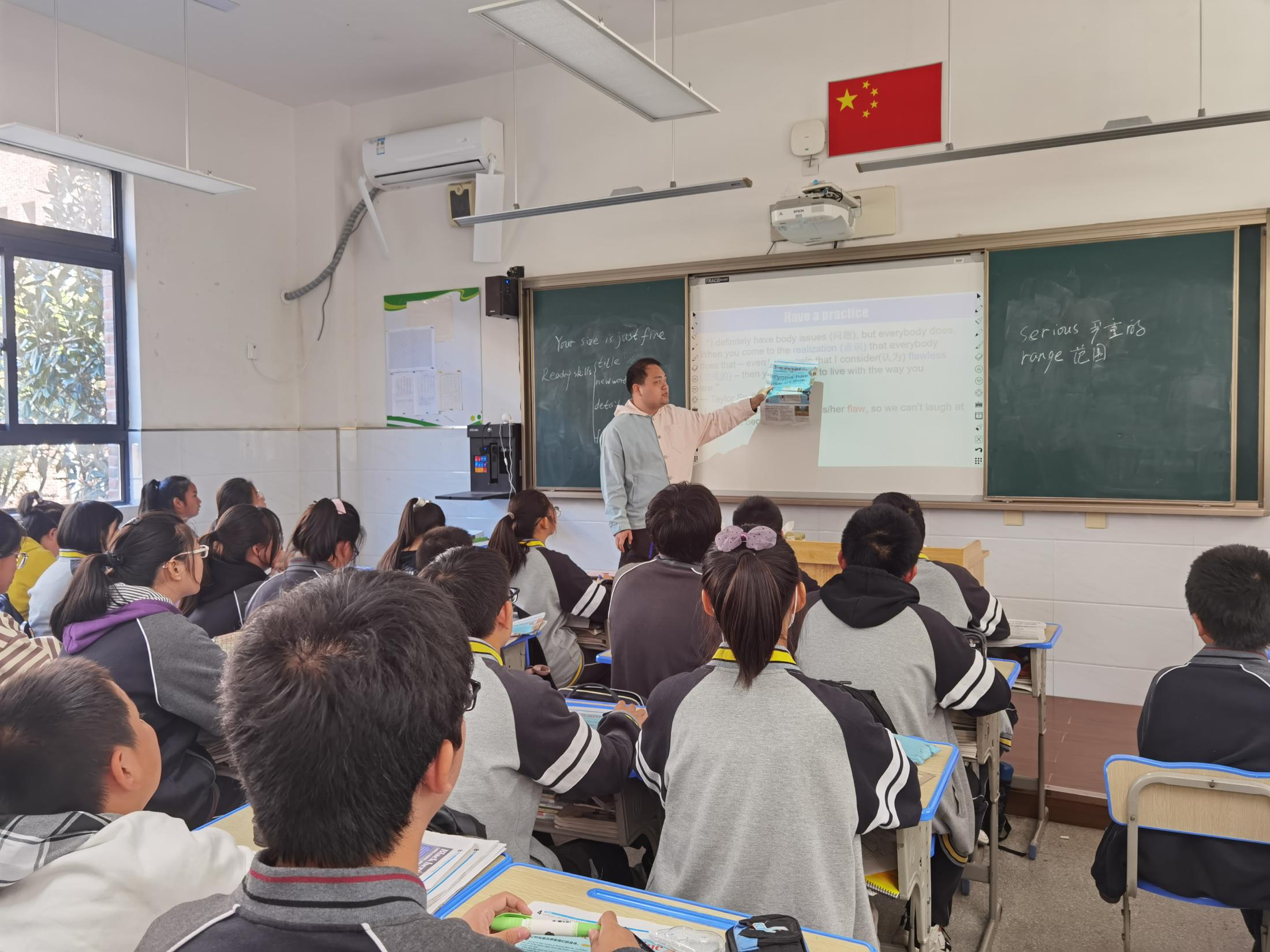 校级微课题研究
获取实证研究前测数据
开展教学研究课
开展学生活动
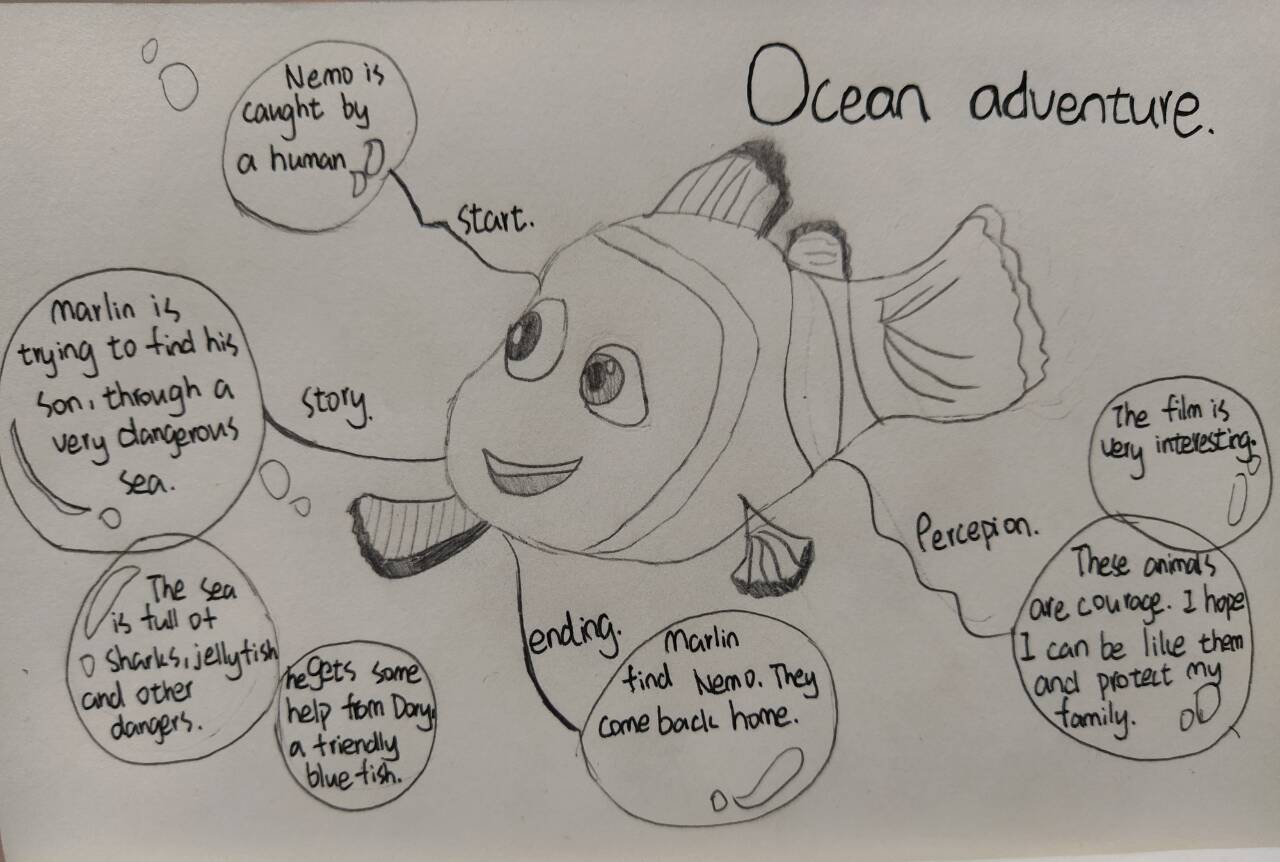 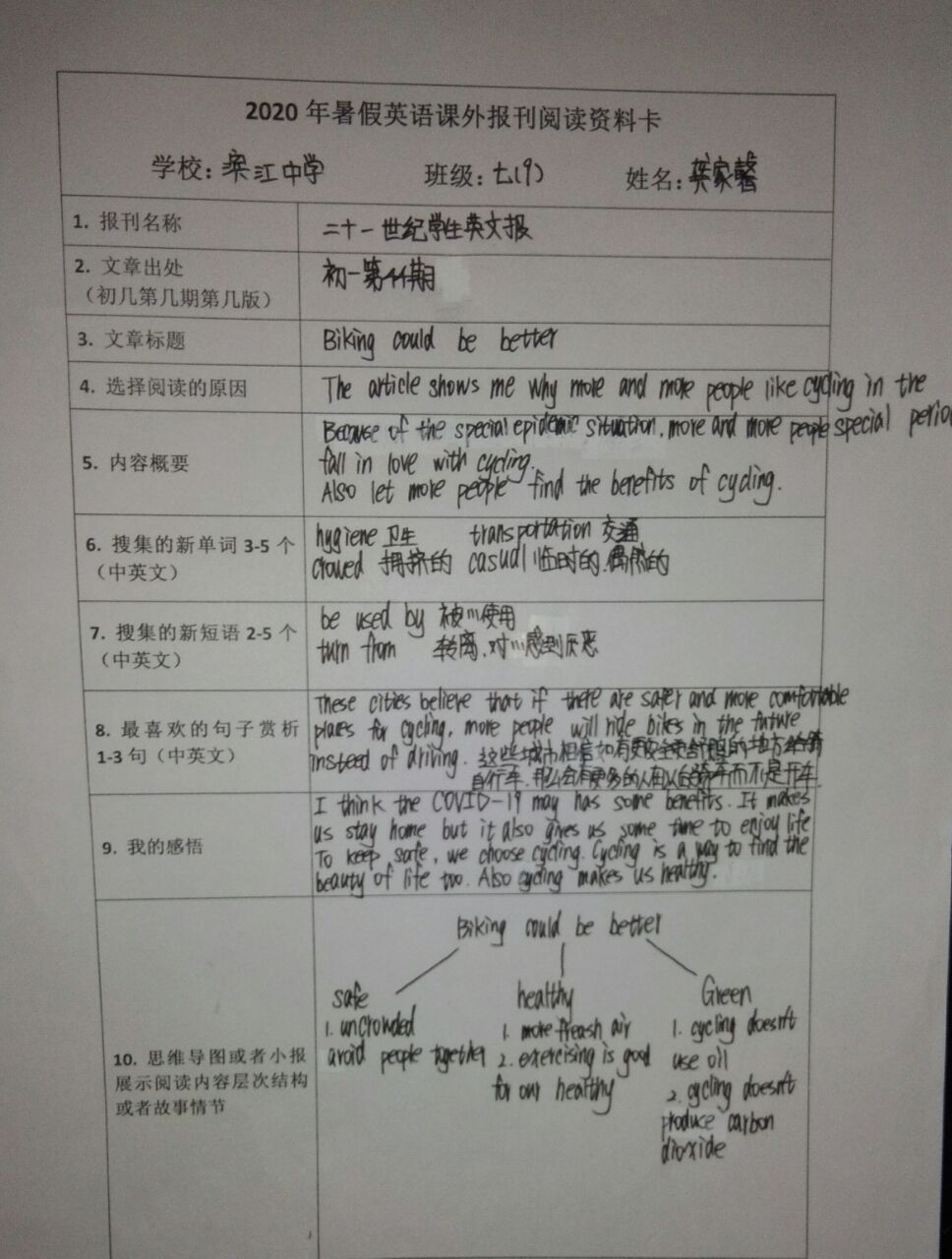 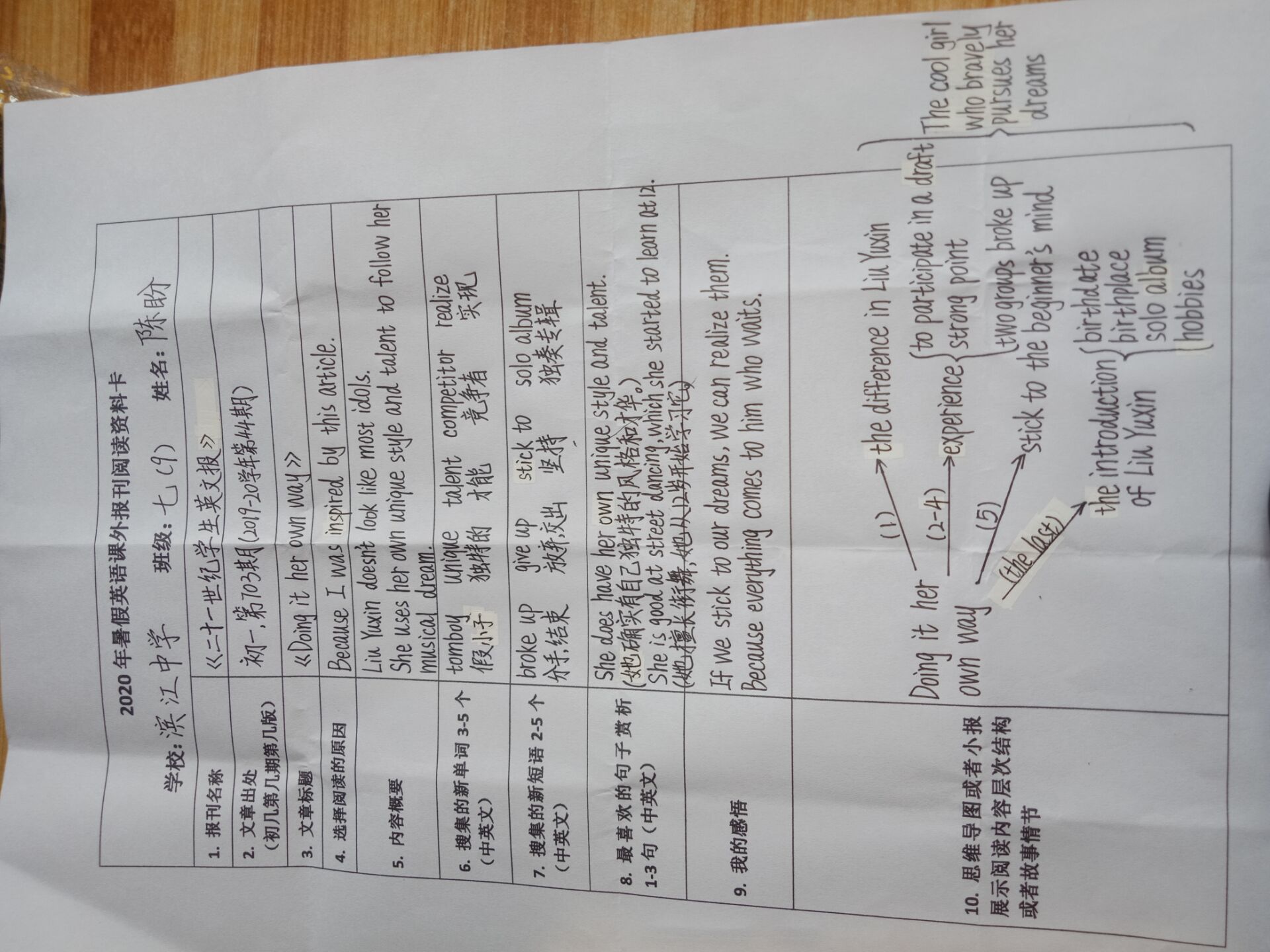 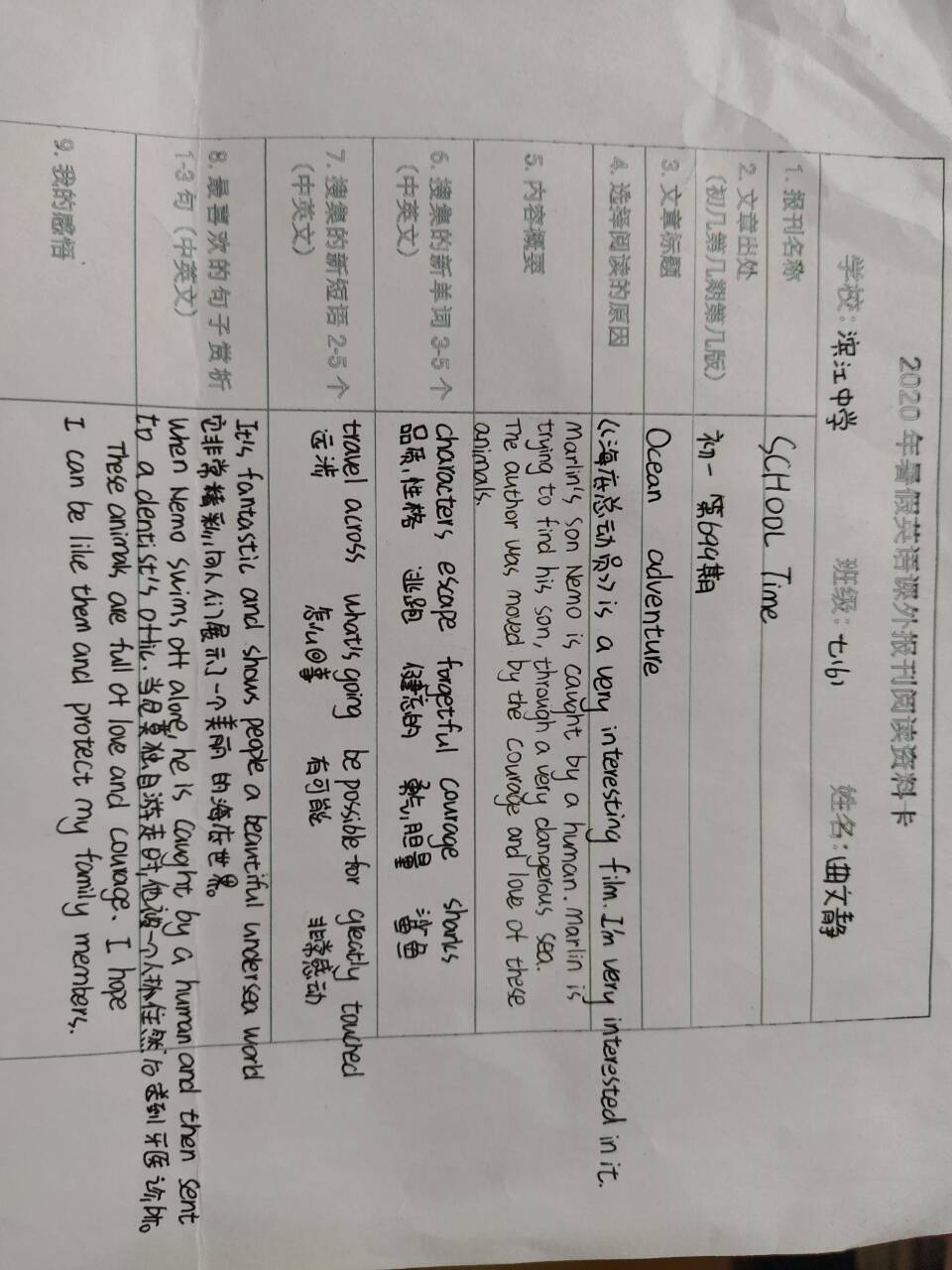 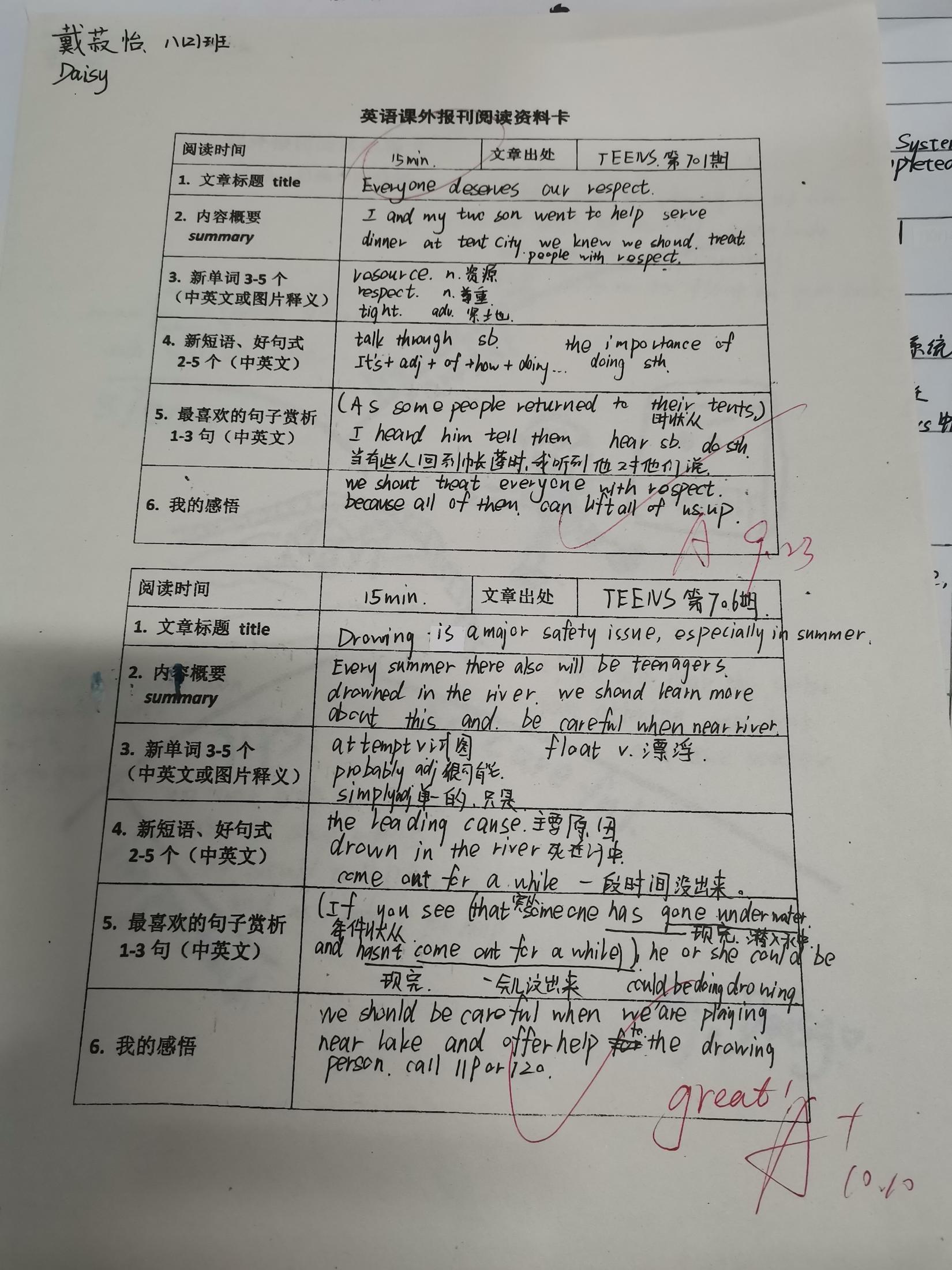 英语课外报刊阅读资料卡
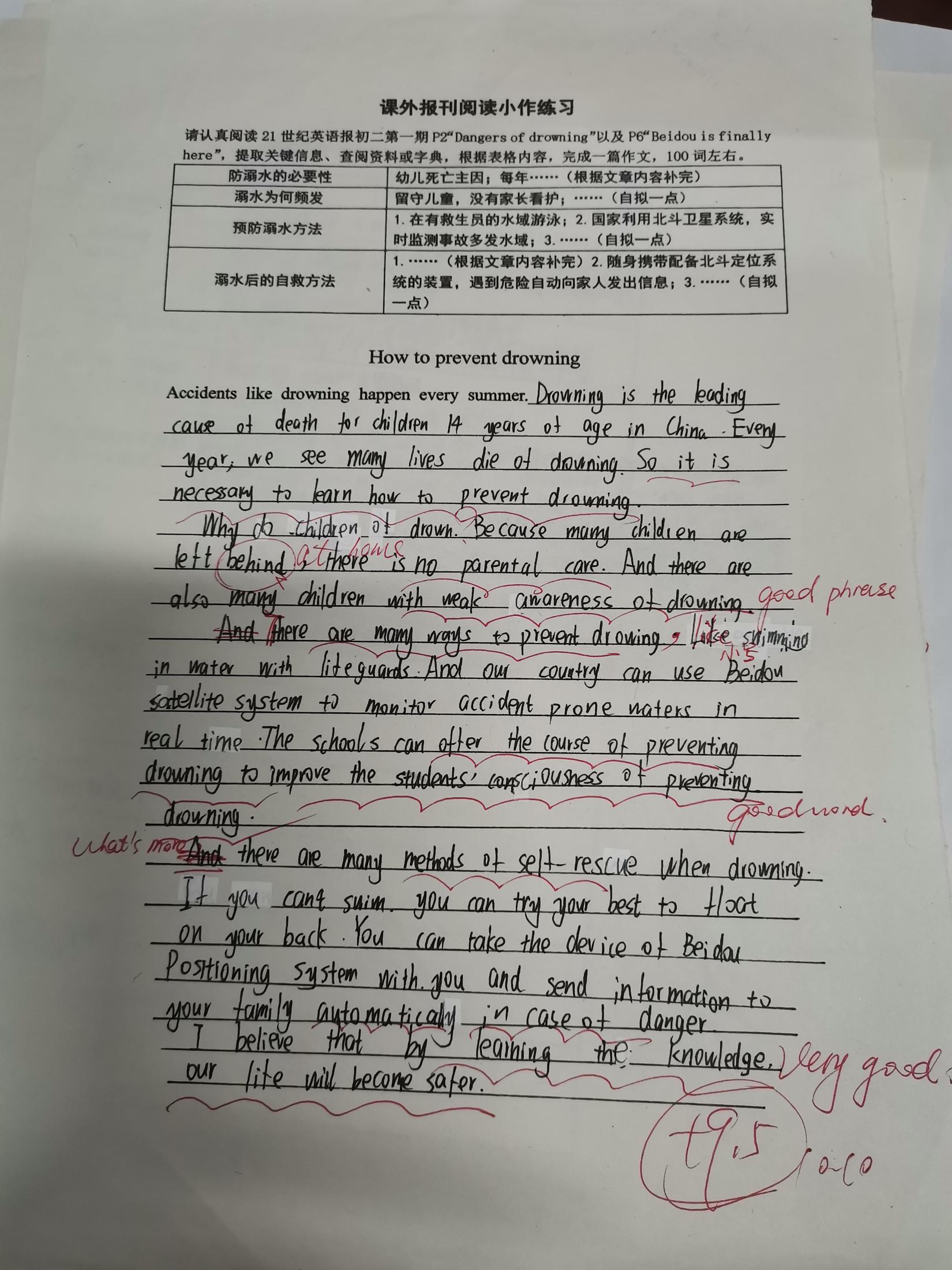 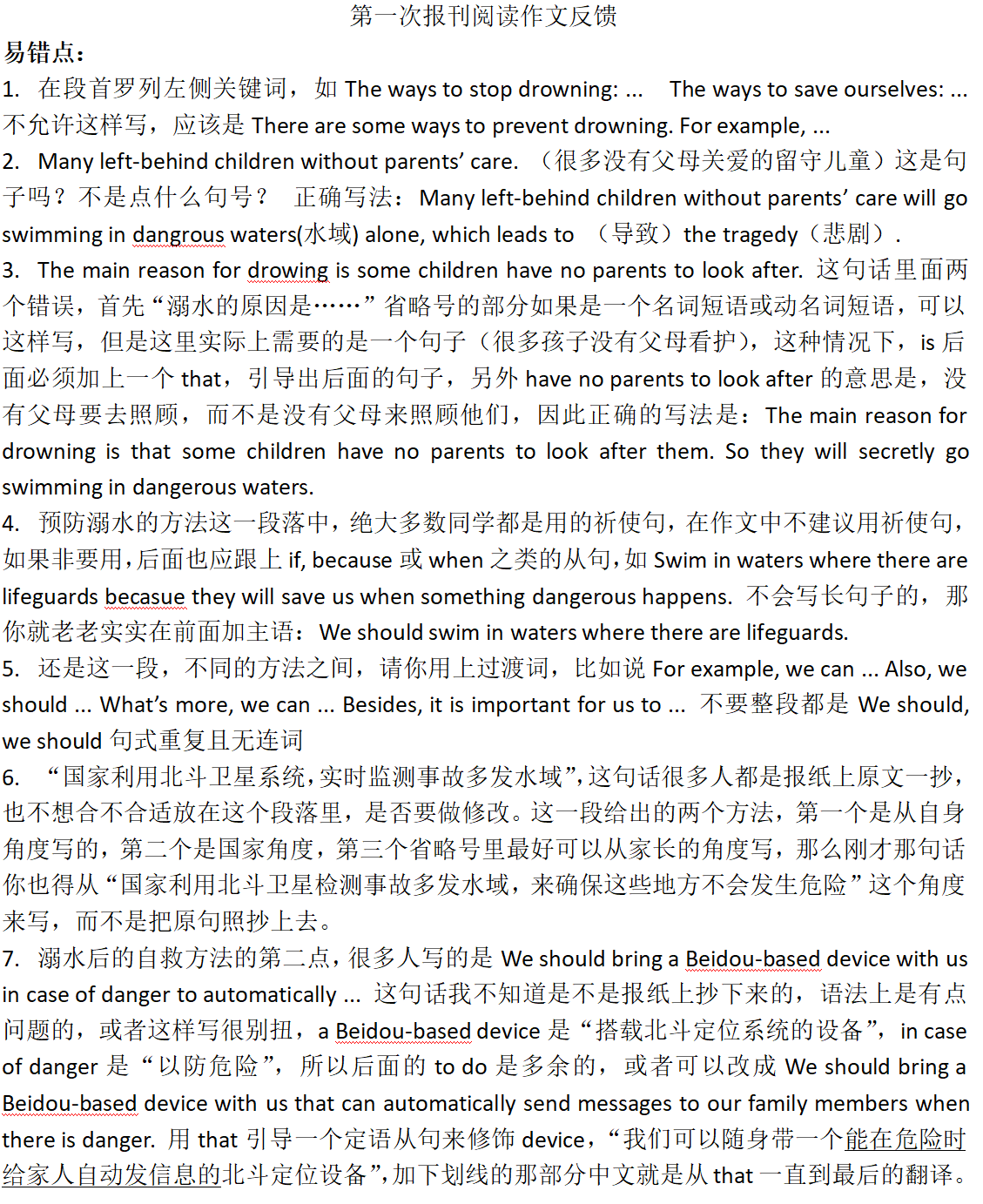 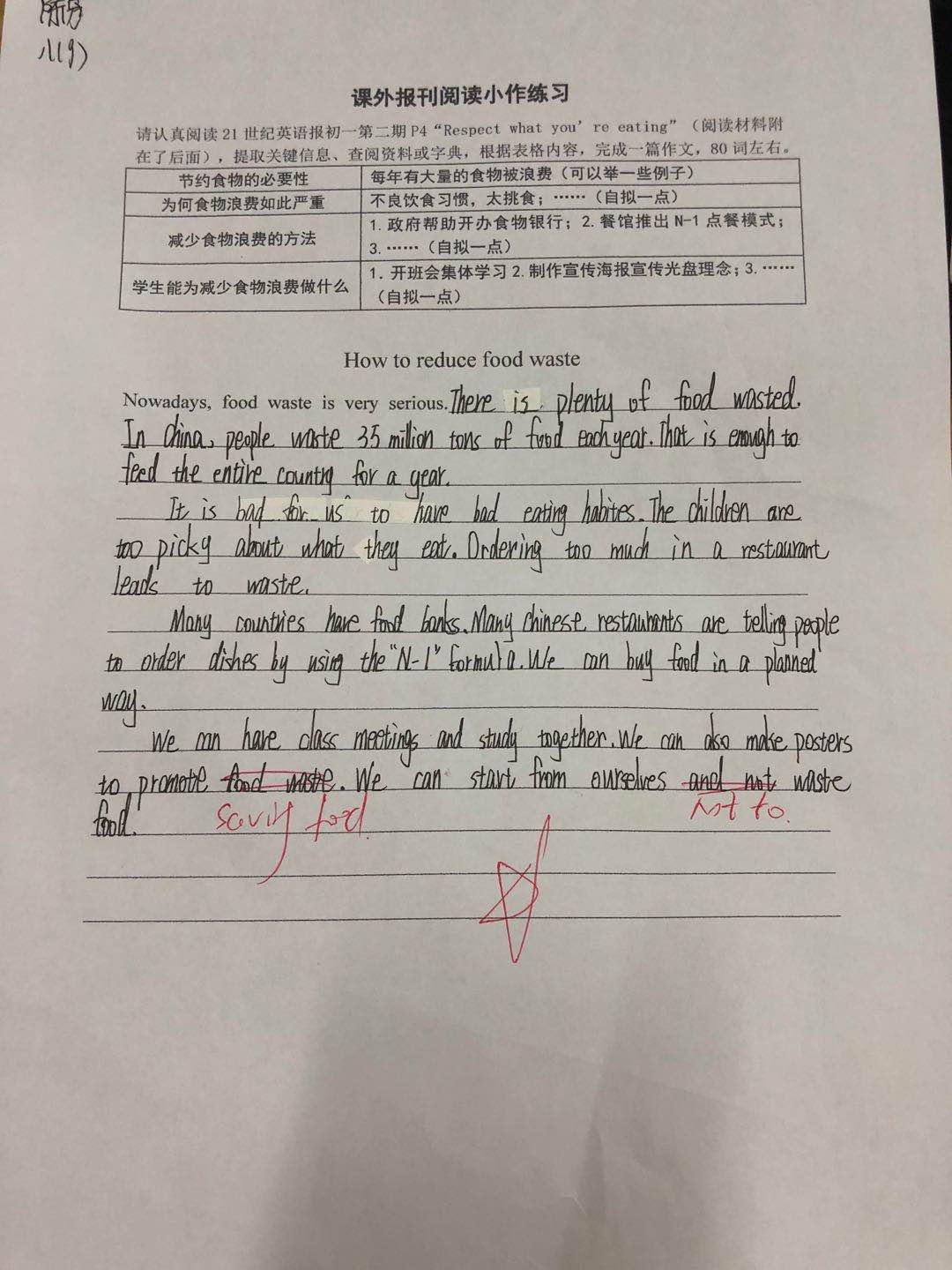 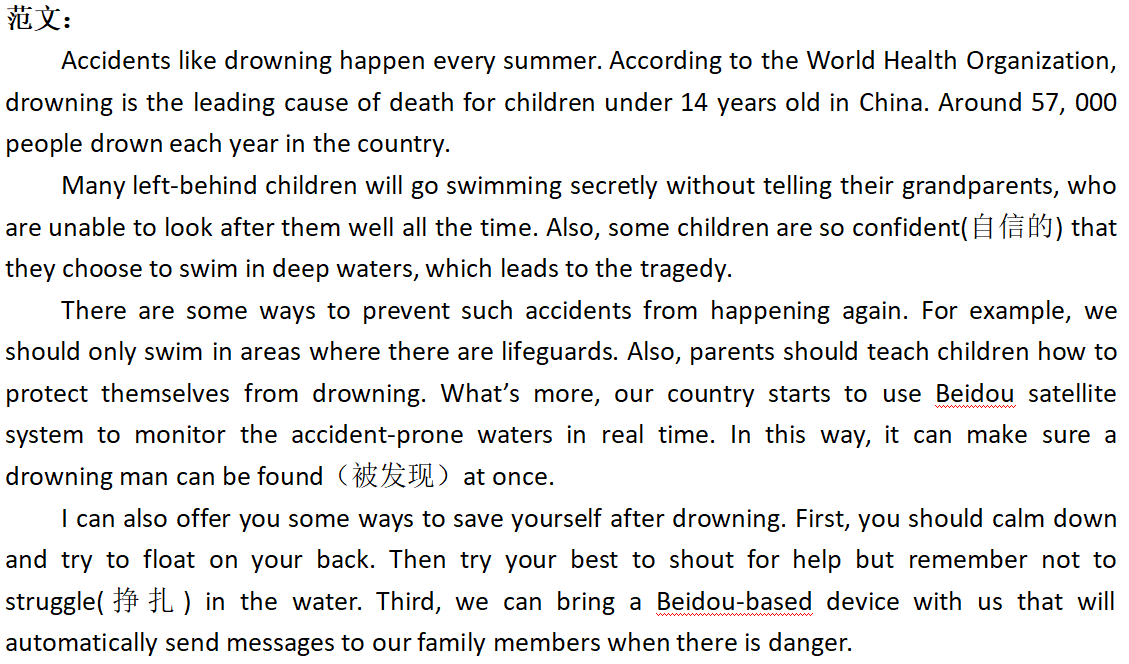 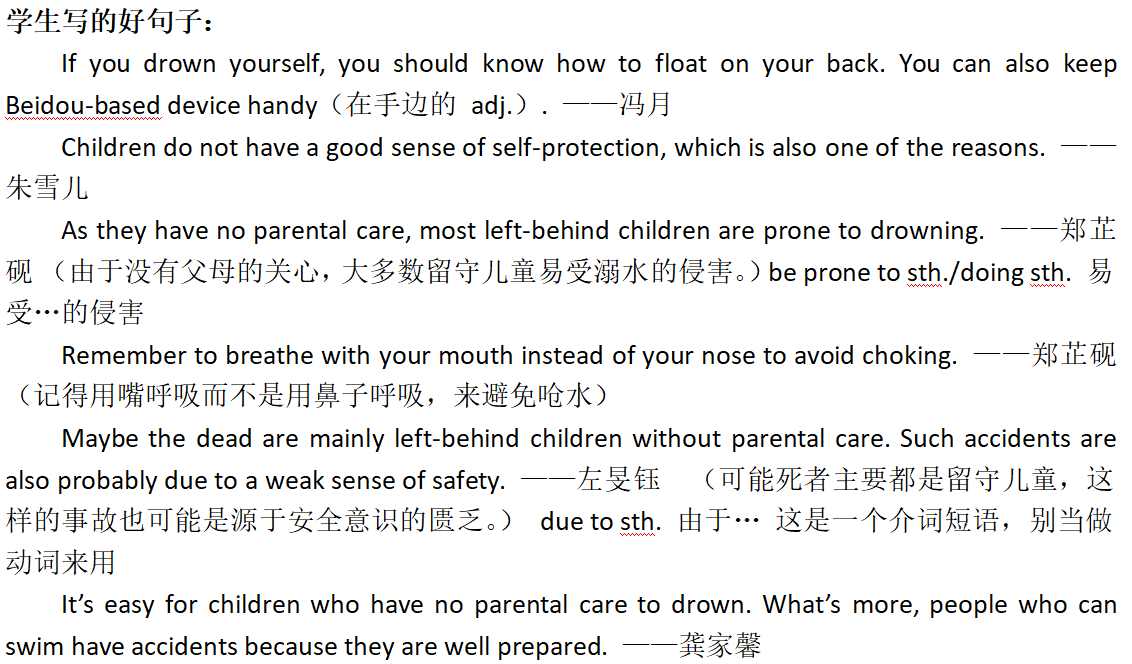 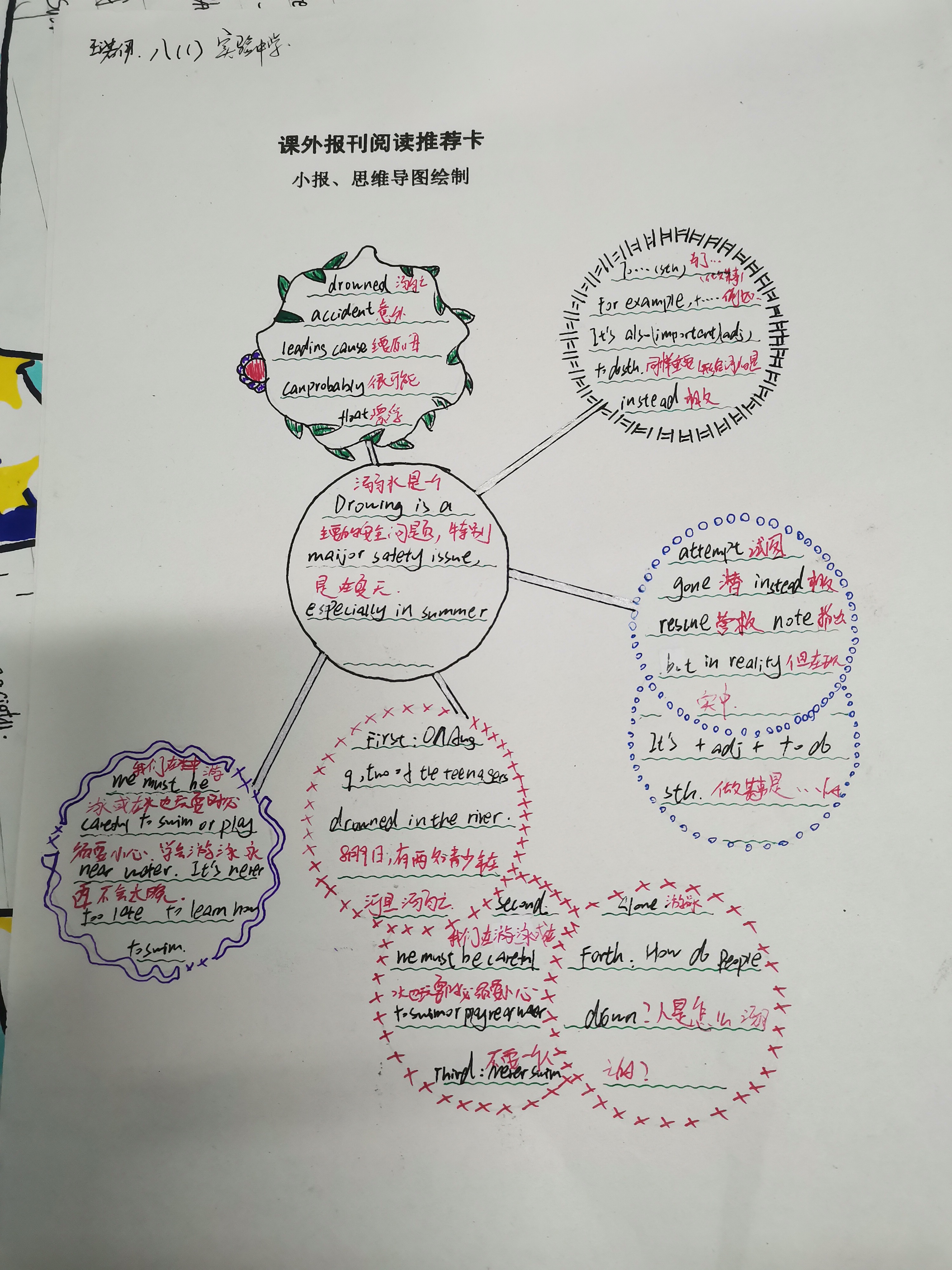 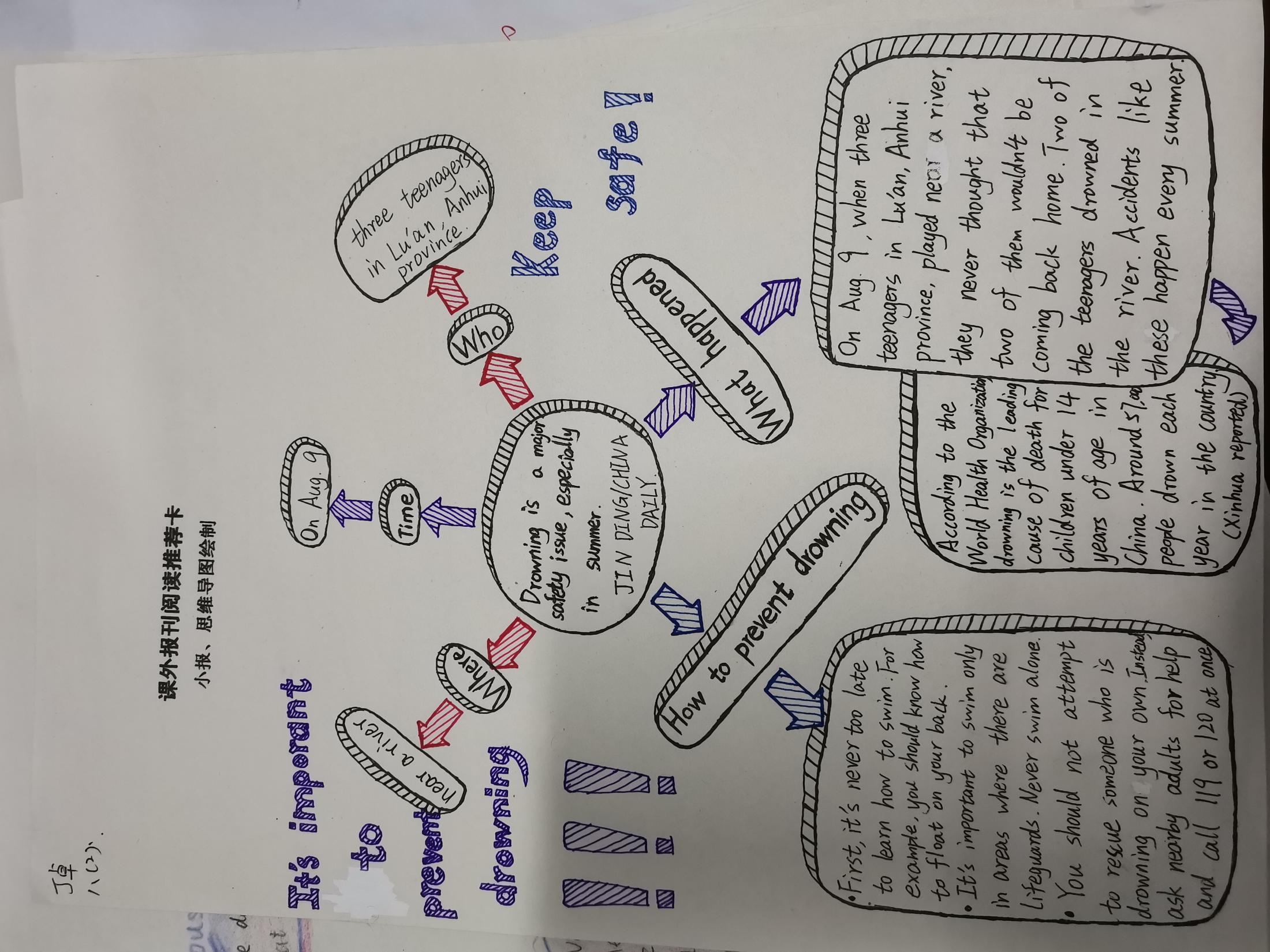 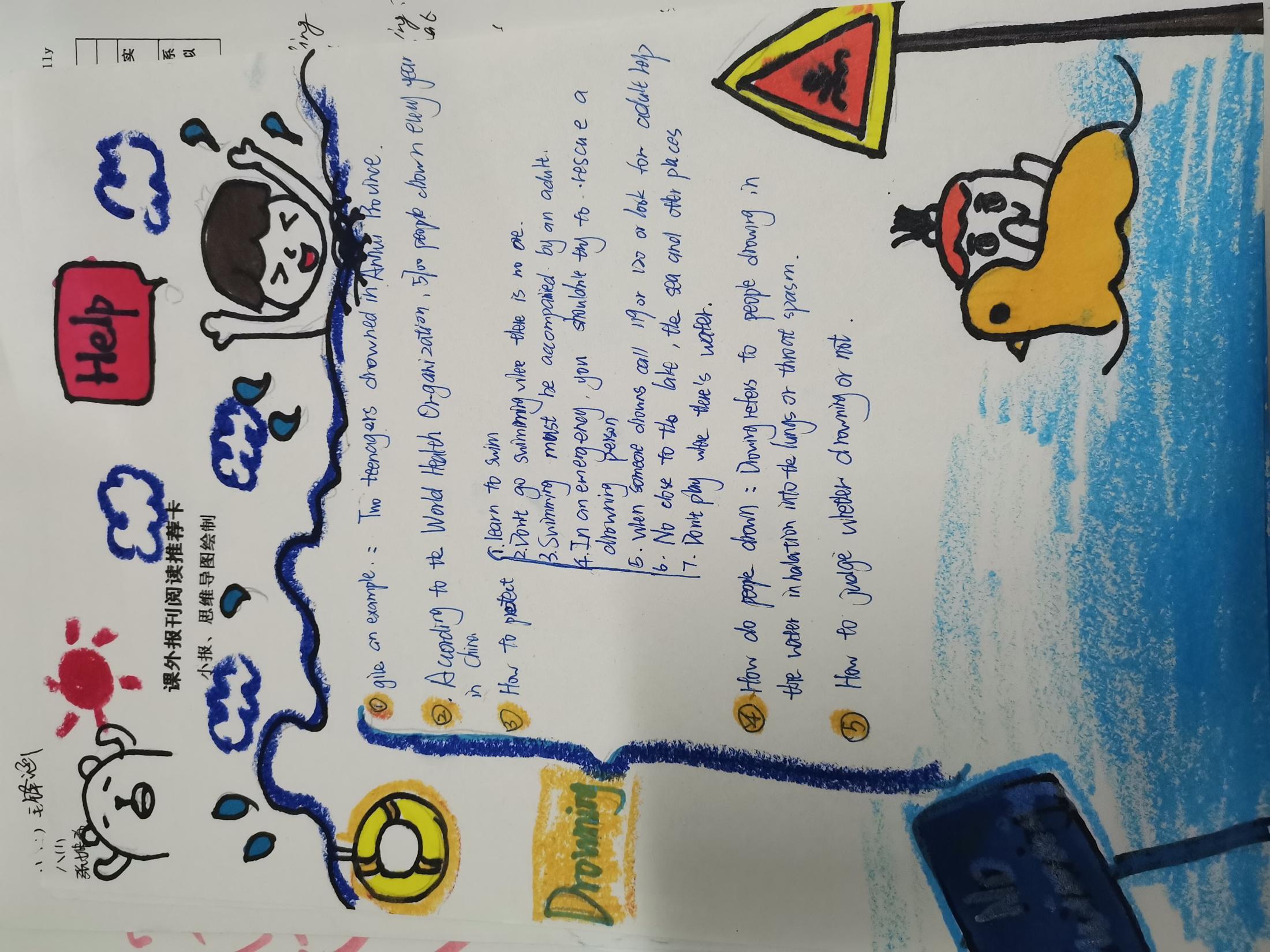 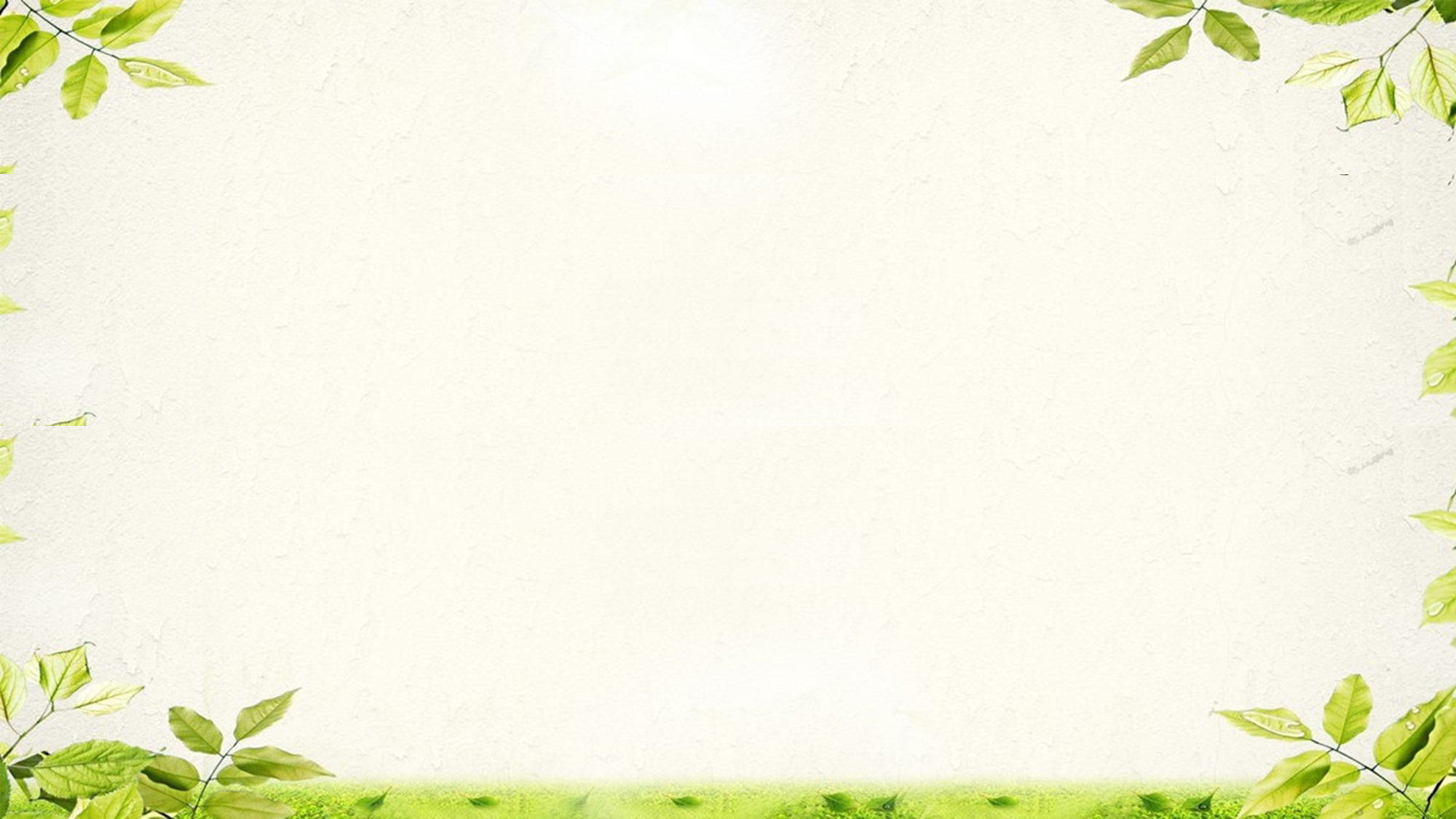 04
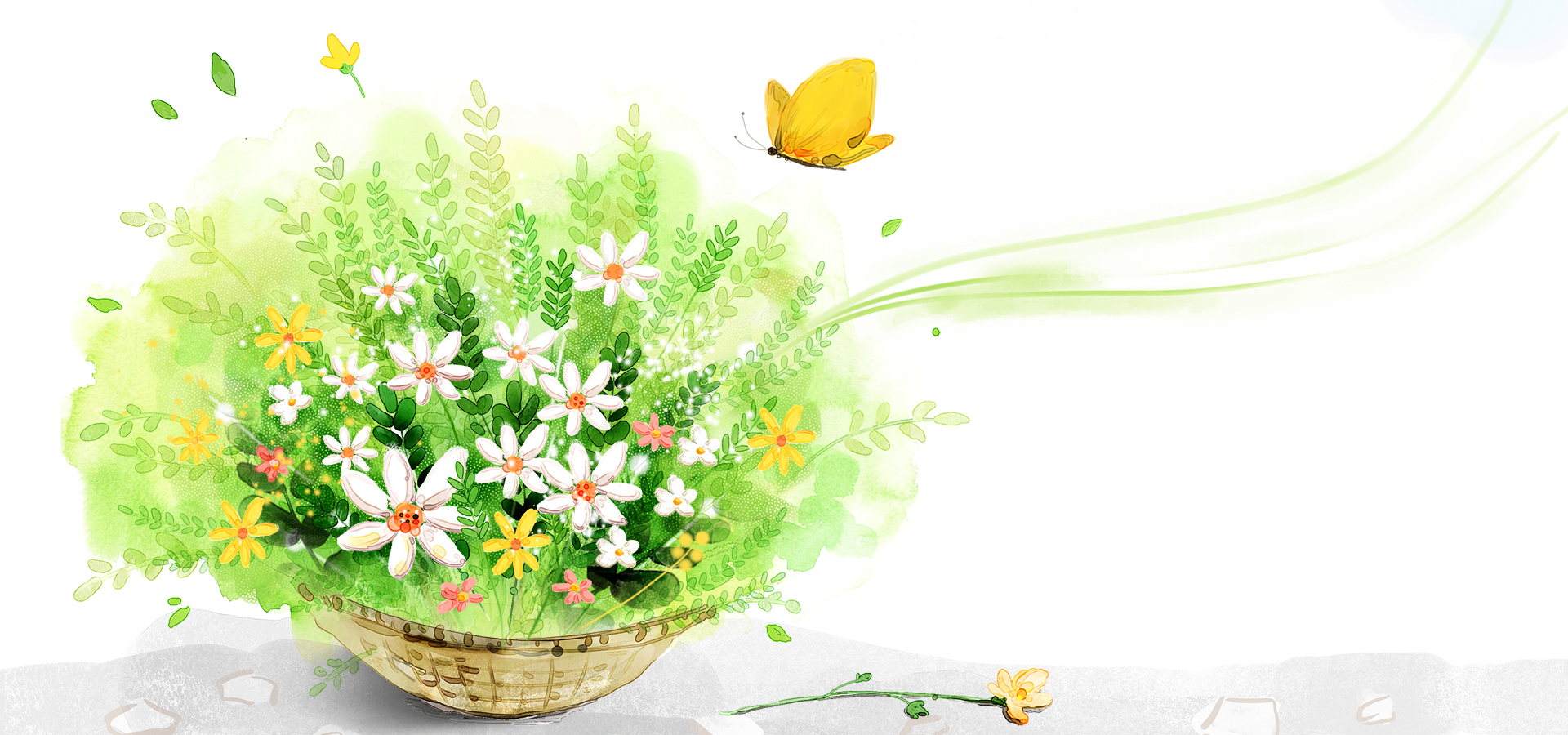 取得的成绩
及存在的问题
取得的成绩
公开课
及讲座
发表论文
取得的成绩
公开课
及讲座
发表论文
取得的成绩
公开课
及讲座
发表论文
比赛获奖
存在的问题
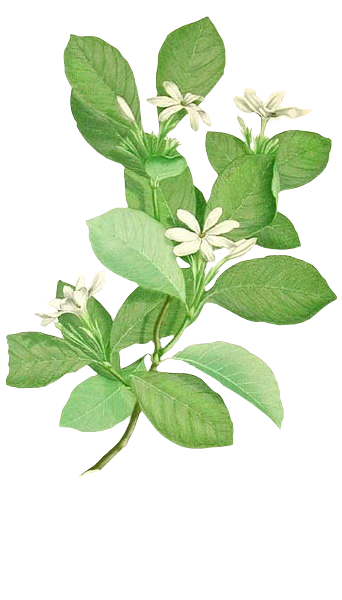 教学基本功
仍需锤炼
论文写作
急需指导
课题研究
还需深入
个人成长
特需突破
培育室活动
有针对性？
确有实效？
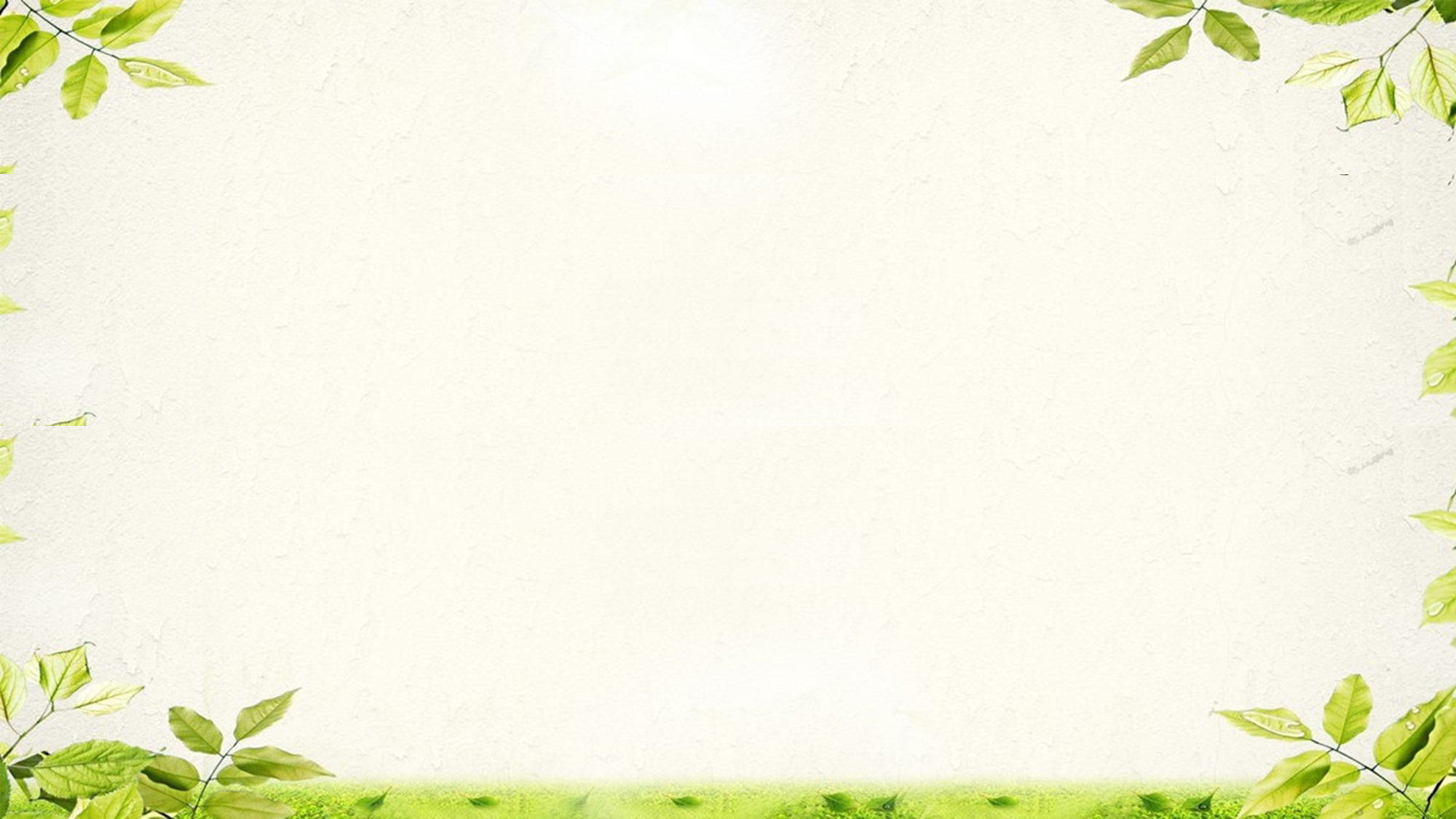 THANK
YOU
SIMPLE AND REFRESHING AND REFRESHING YEAR-END SUMMARY
汇报人：米堆
时间：201X-10